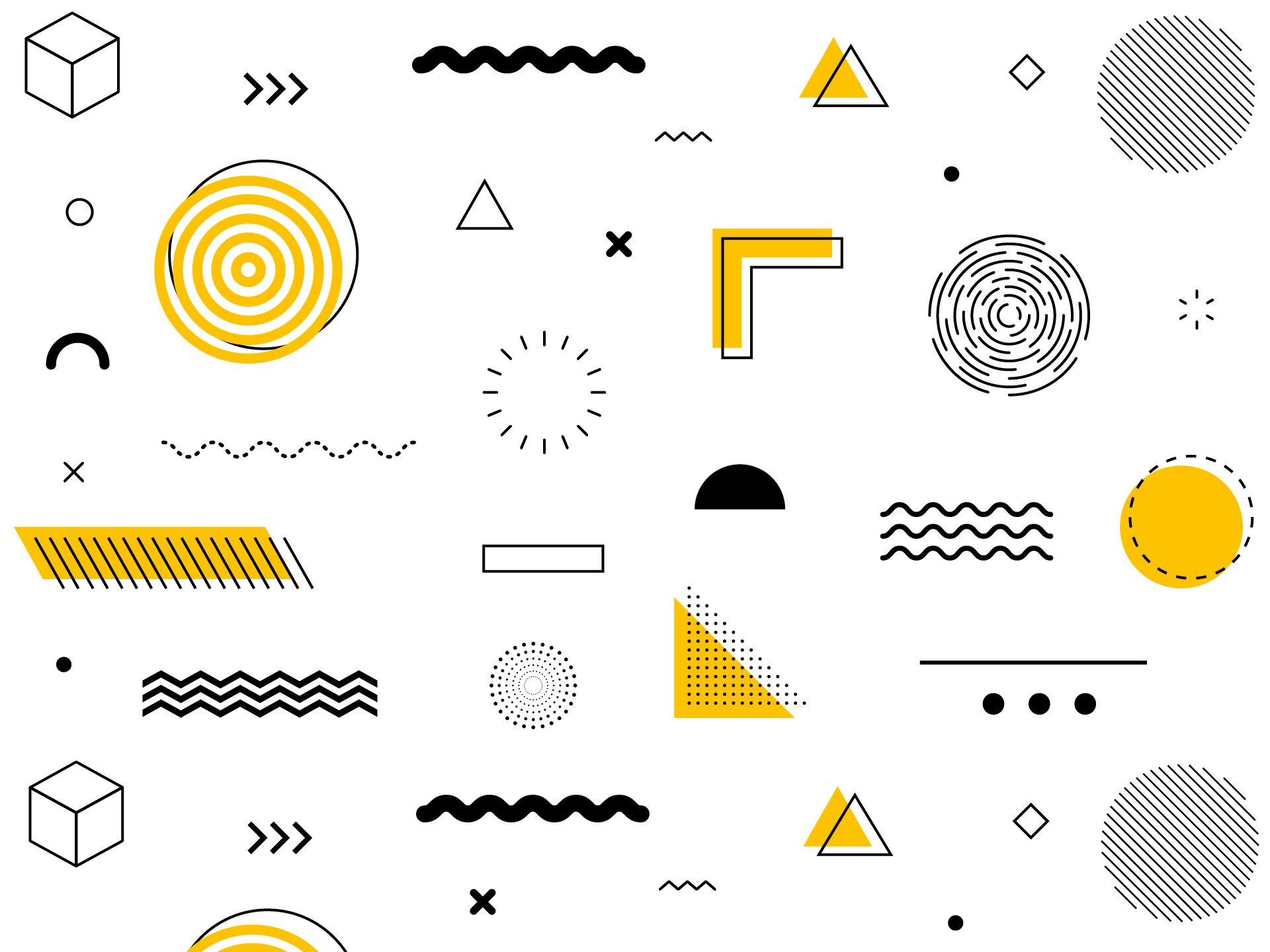 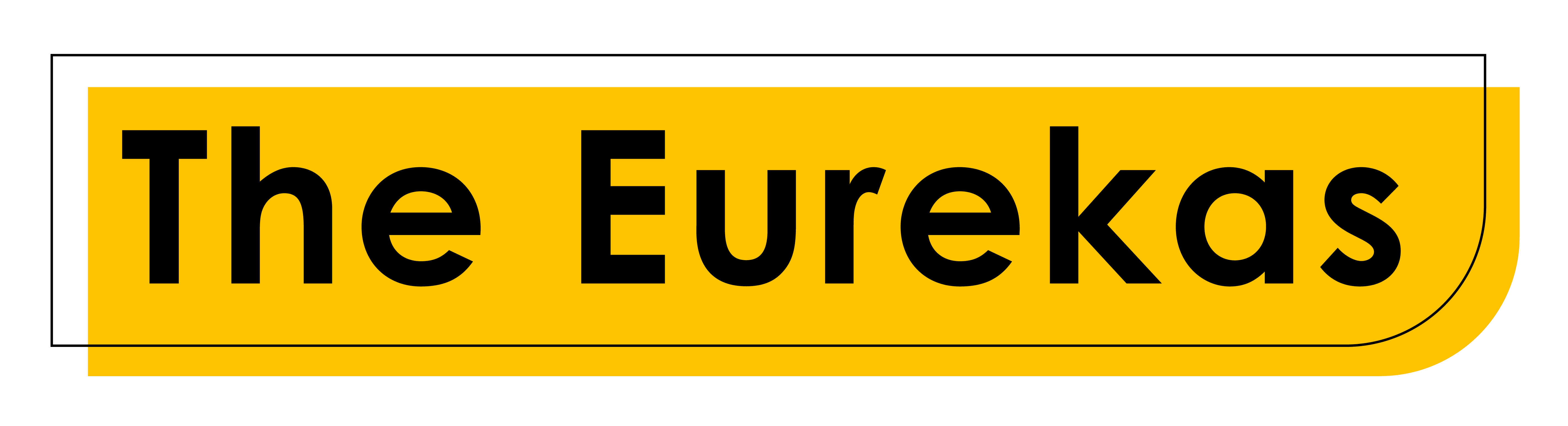 Pecyn cymorth i athrawon 2025
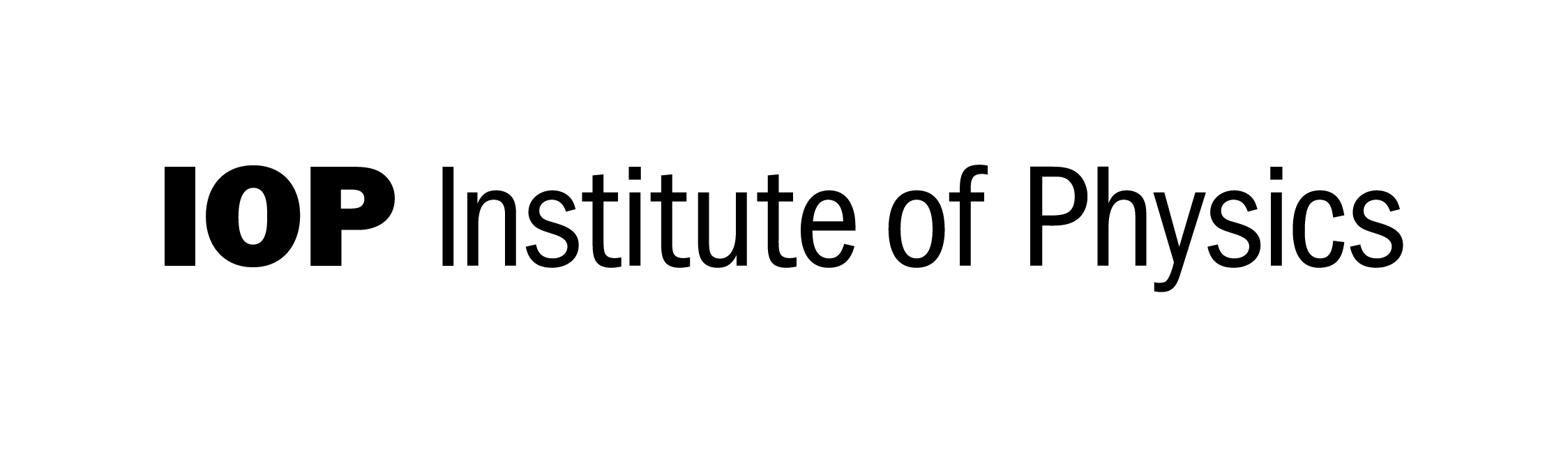 Cyhoeddwyd 2025
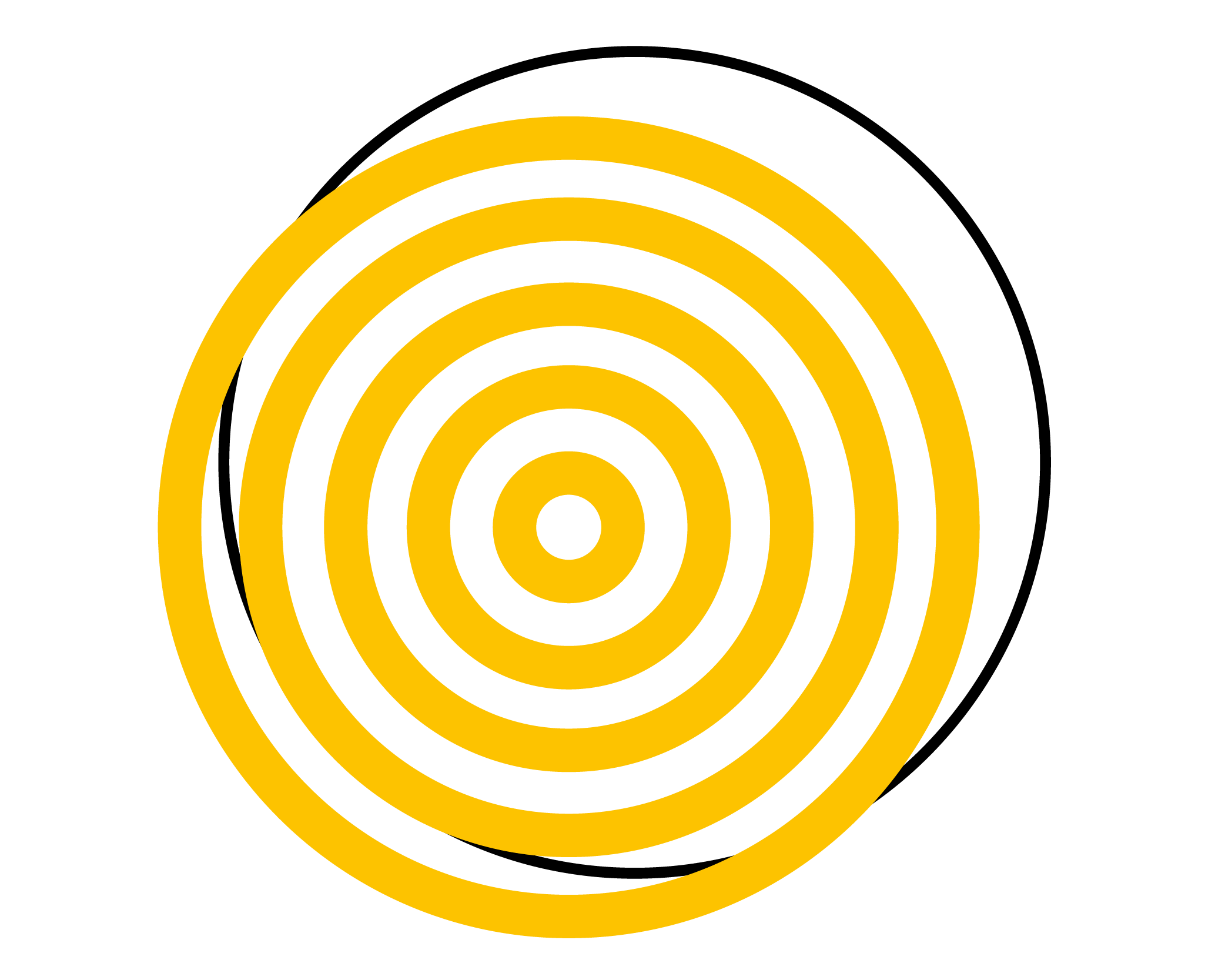 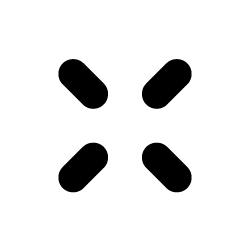 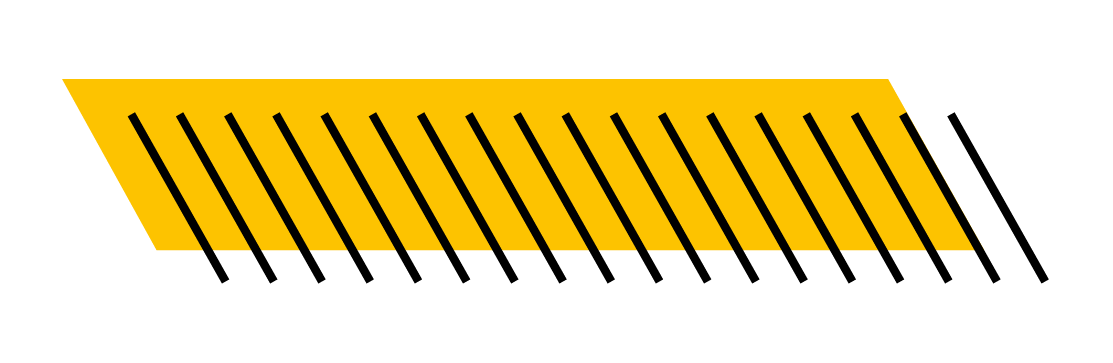 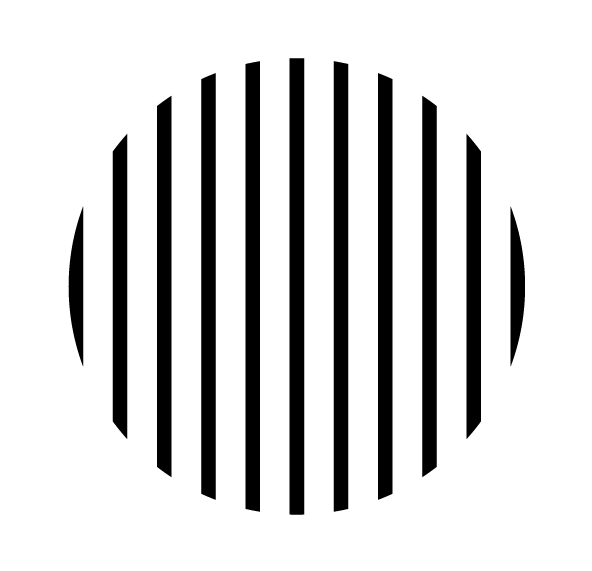 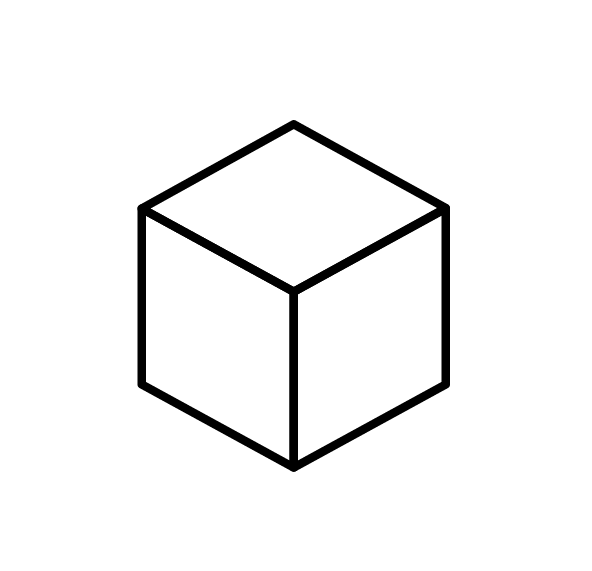 I ysbrydoli cenhedlaeth gyfan
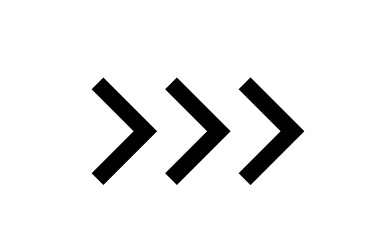 Beth am gymryd rhan yn ‘The Eurekas’ eleni: cystadleuaeth ledled y DU ac Iwerddon ar gyfer myfyrwyr 11-16 oed lle’r ydym yn eu herio i ateb y cwestiwn:
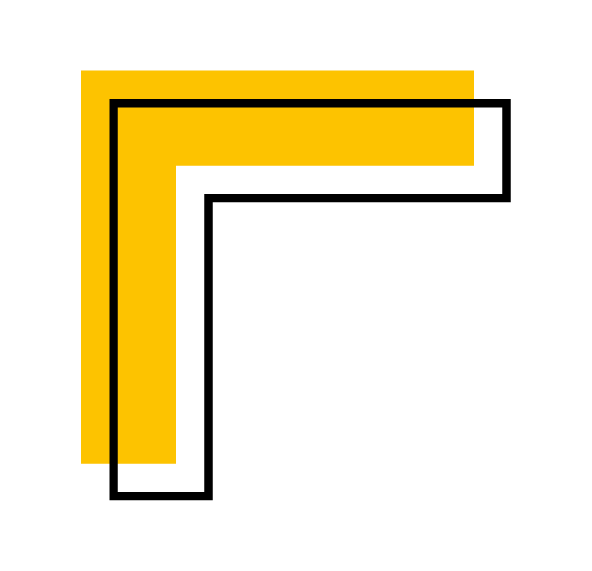 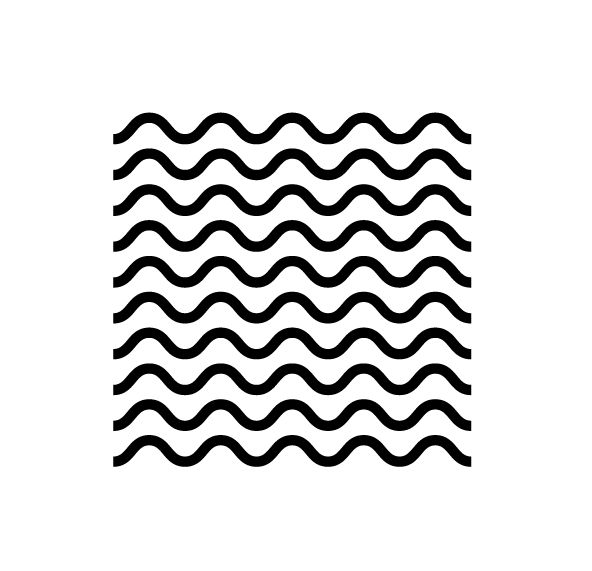 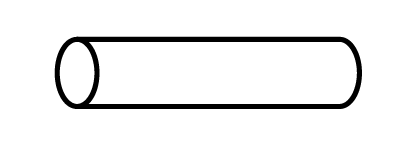 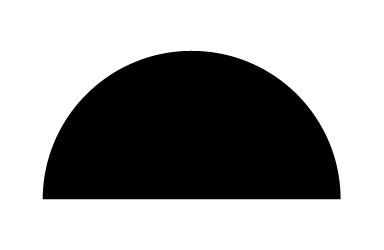 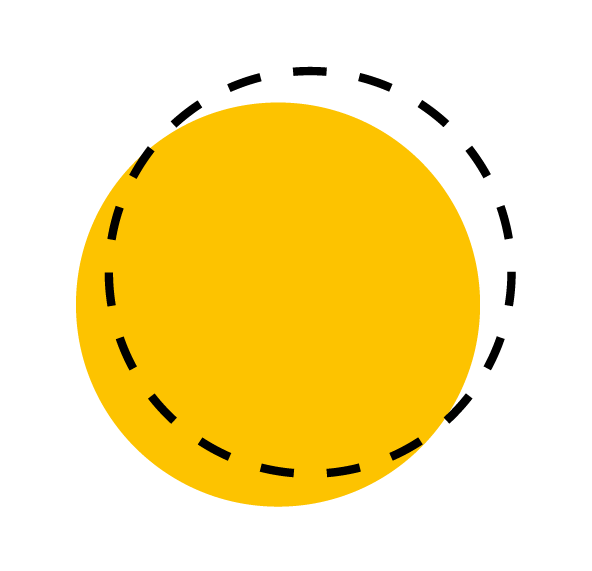 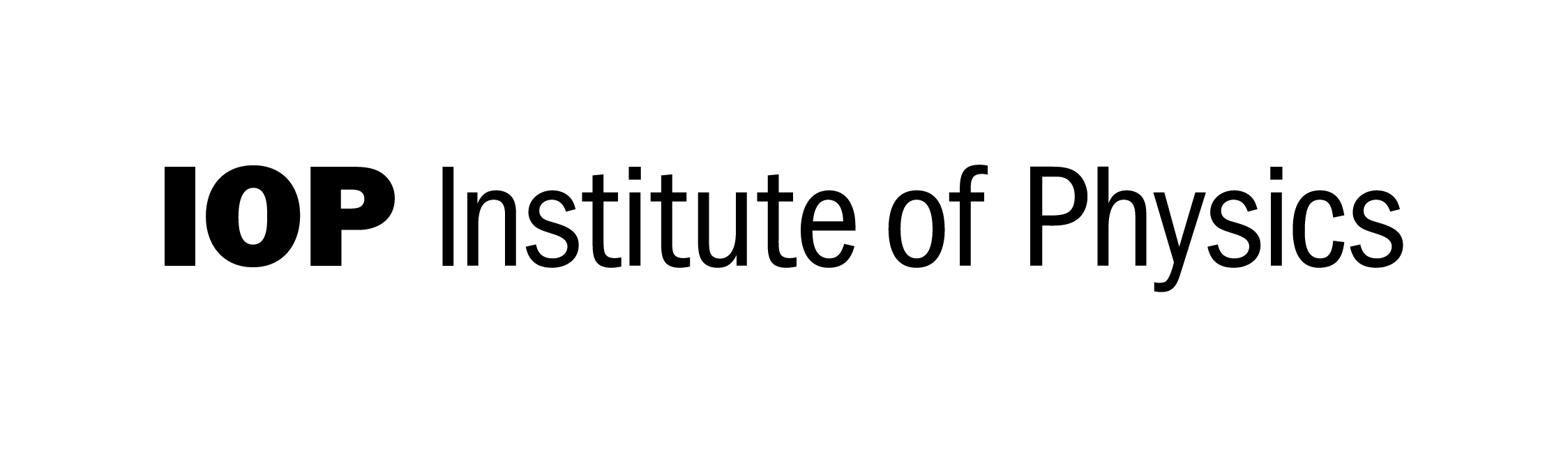 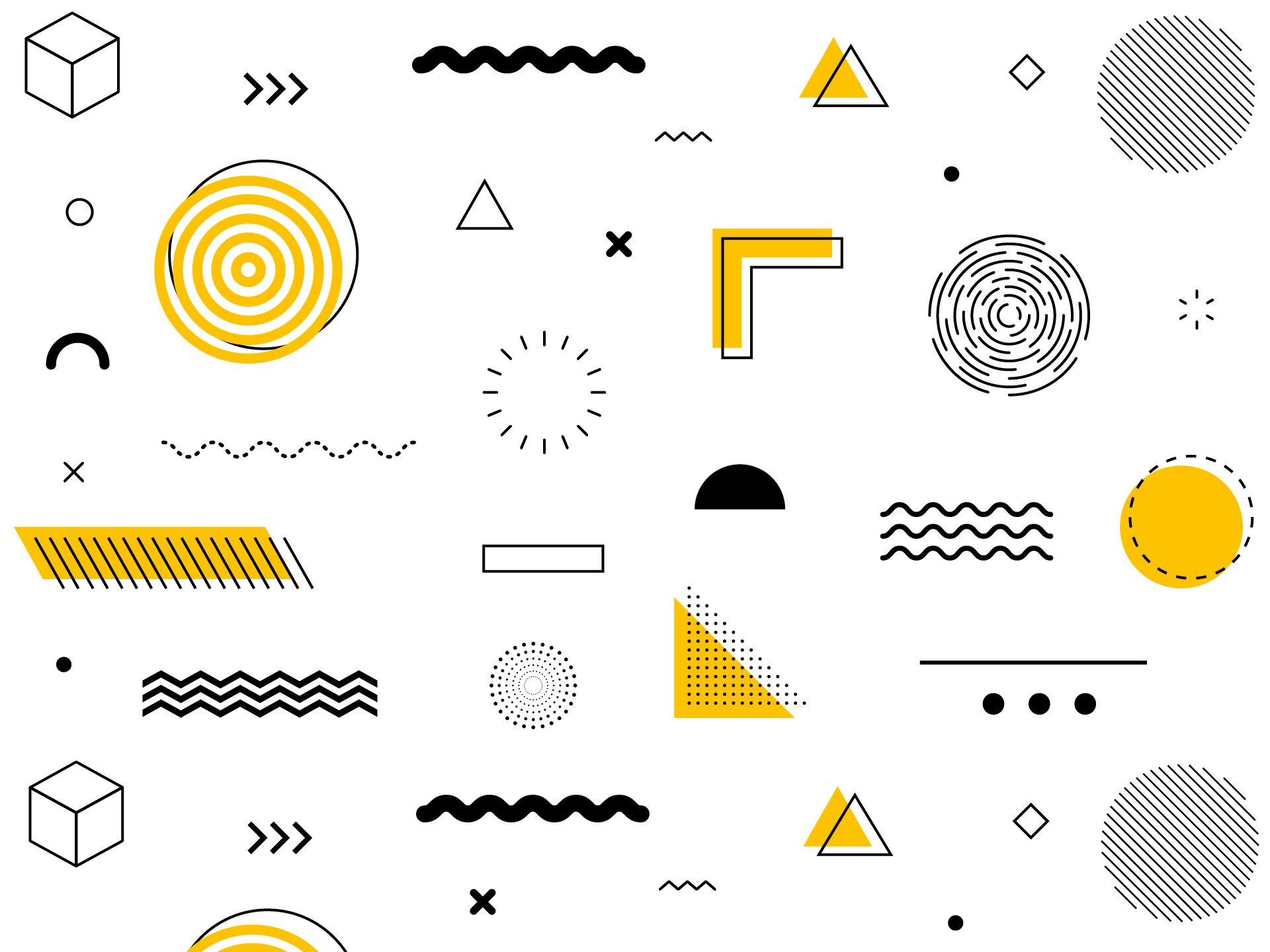 Sut all Ffiseg eich helpu i weld y byd yn wahanol?
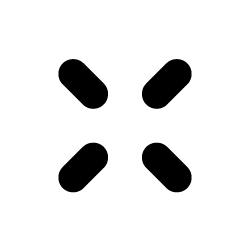 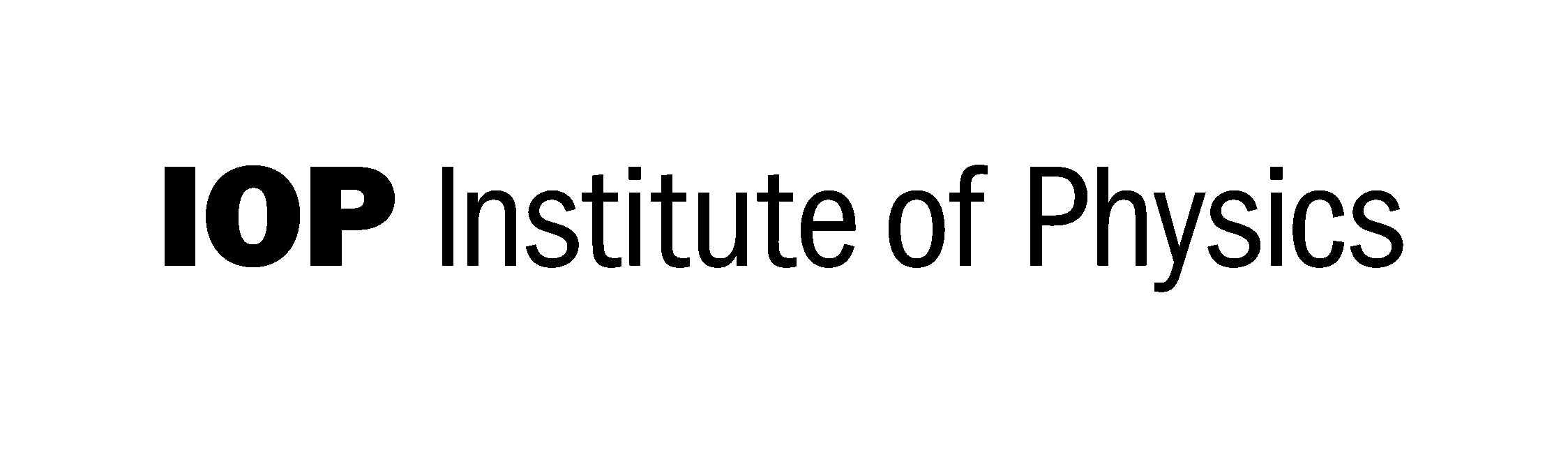 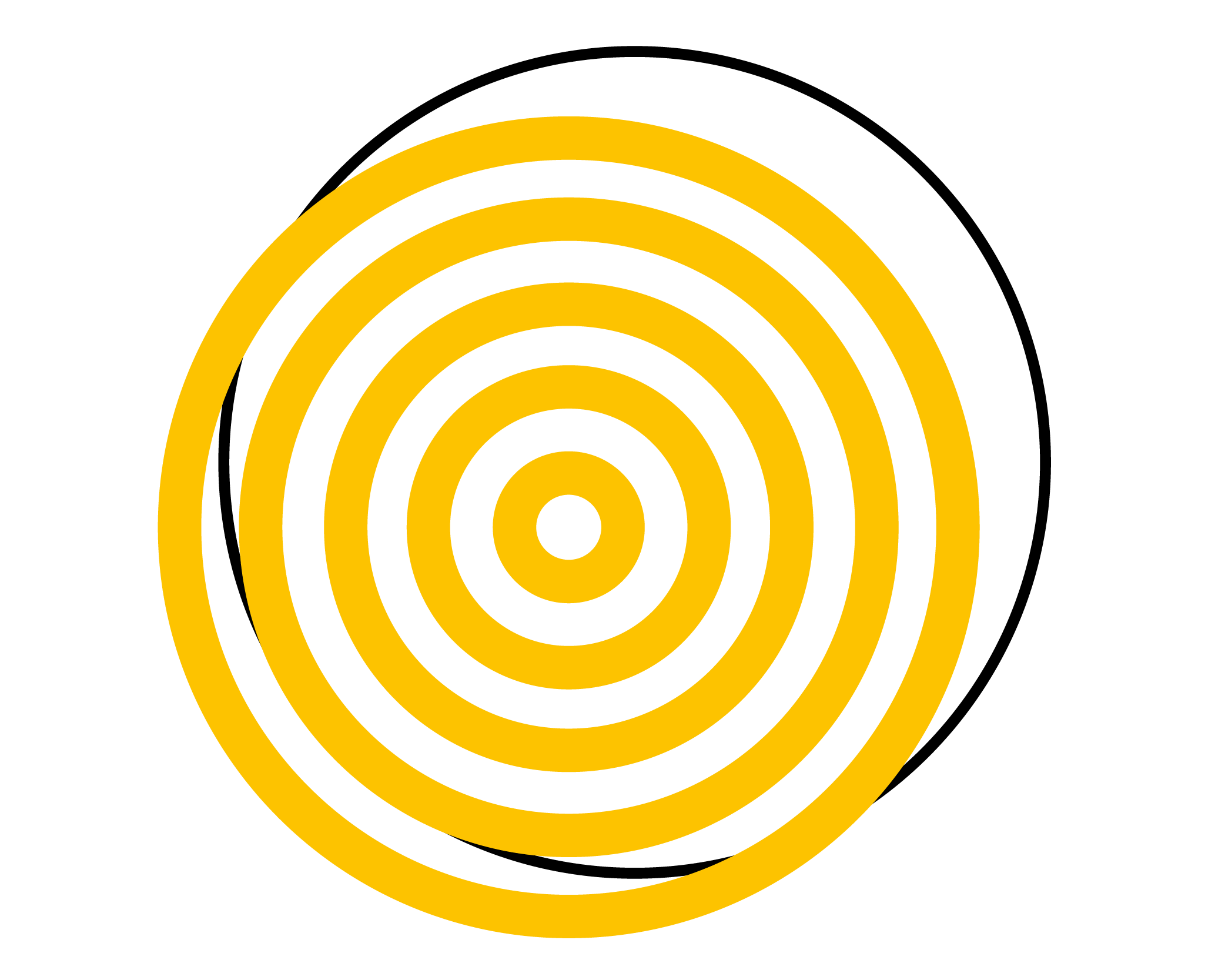 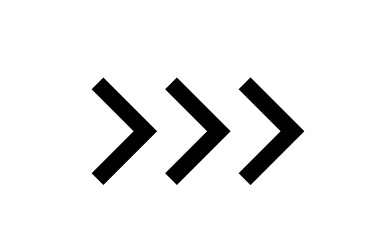 Beth yw ‘The Eurekas’?
Mae ‘The Eurekas’ yn rhan o’r  ymgyrch Torrwch y Ffiniau  sydd wedi’i greu gan y Sefydliad Ffiseg i ehangu’r ystod o bobl sy’n astudio ffiseg ar ôl troi’n 16 oed a sicrhau bod yr ystod honno o bobl yn fwy amrywiol. 

Mae gan bob plentyn ddawn neu sgìl unigryw – ond nid ydynt bob amser yn cael y cyfle i rannu’r ddawn neu’r sgìl dan sylw. Mae  ‘The Eurekas’  yn gyfle i bob myfyriwr ddisgleirio drwy archwilio’r hyn y maent yn frwdfrydig yn ei gylch fel unigolion a chyfuno hynny â’r byd ffiseg.  
P’un a ydych yn addysgu celf, cerddoriaeth, Cymraeg neu addysg gorfforol, gall pob athro/athrawes ysbrydoli myfyrwyr  i feddwl yn wahanol am ffiseg.  Gallwch gymell dysgwyr ifanc drwy eu helpu i ystyried ble y mae rhywbeth yn gorgyffwrdd â ffiseg, a’u helpu i arddangos eu canfyddiadau mewn fformat y maent yn gyfforddus gydag ef.
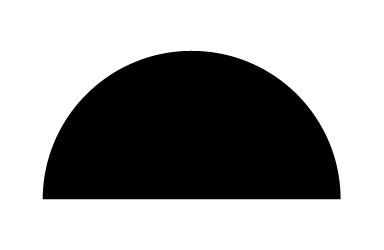 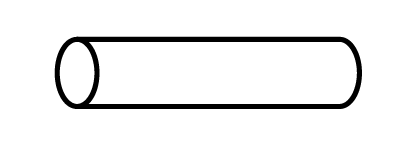 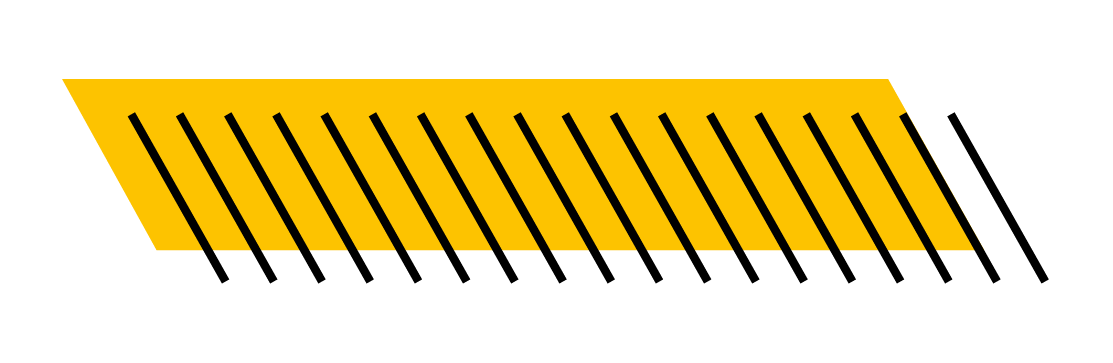 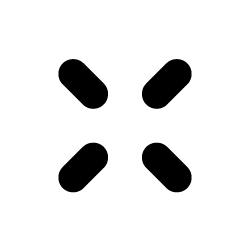 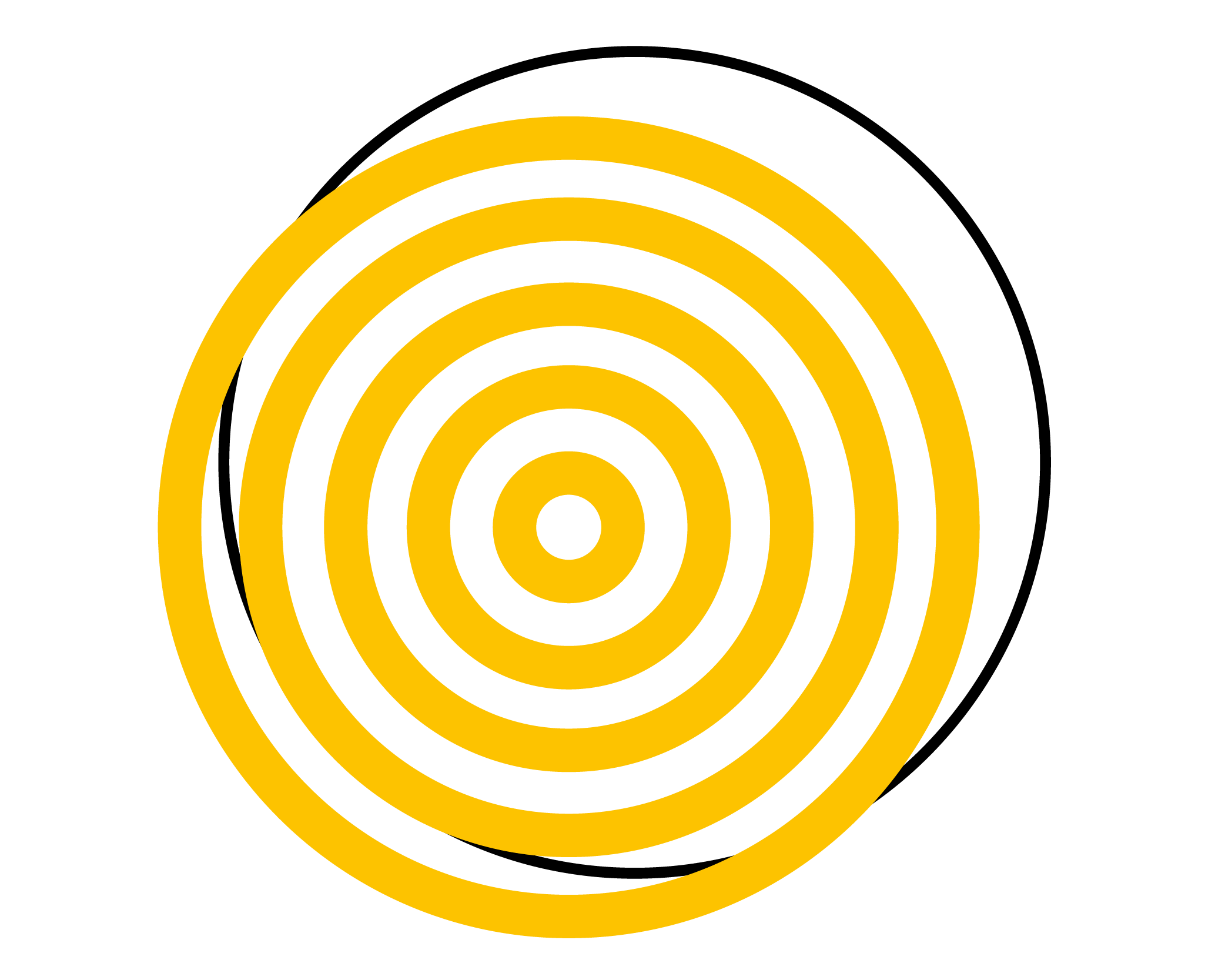 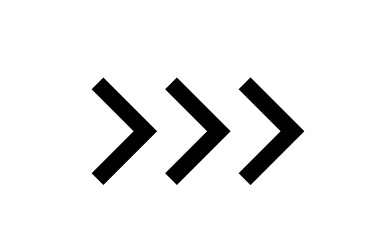 Sut y gall athrawon gymryd rhan
Rydym yn gofyn i athrawon gynorthwyo’r Sefydliad Ffiseg i gael eu myfyrwyr i ddangos diddordeb yn yr her hon. Mae yna wobrau i’w hennill ar gyfer y myfyrwyr yn ogystal â’u hysgolion, felly rydym am i gymaint ag sy’n bosibl o bobl deimlo eu bod yn rhan o ‘The Eurekas’ a theimlo’r cyffro sy’n perthyn i’r gystadleuaeth.
Yn y ddogfen hon, rydym wedi gosod rhai sleidiau y gall athrawon ledled y DU ac Iwerddon eu defnyddio i’w helpu i esbonio beth yw ‘The Eurekas’ a sut y gall myfyrwyr gymryd rhan.
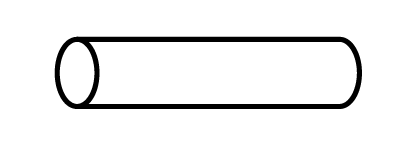 Esboniwch i’r myfyrwyr beth yw ‘The Eurekas’
Cyfeiriwch nhw at y cyfarwyddiadau 
Ceisiwch eu cymell â’r gwobrau sydd i’w hennill 
Dangoswch enghreifftiau iddynt
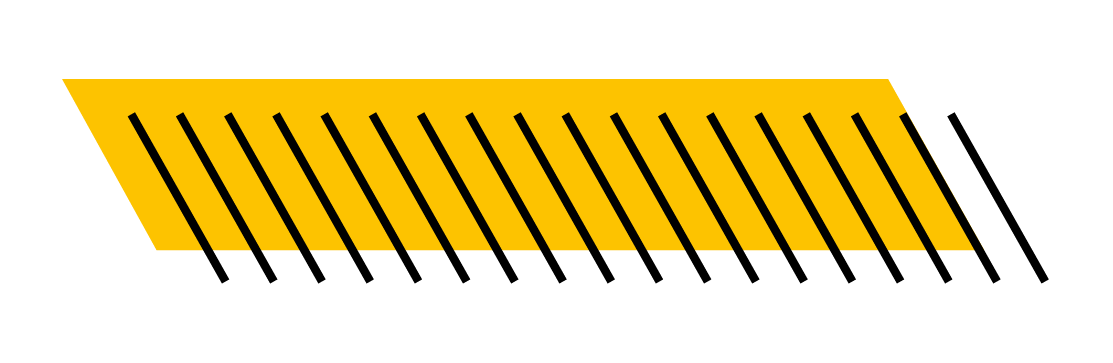 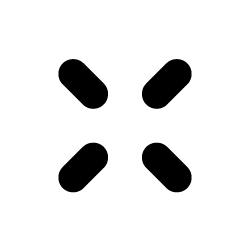 Mae croeso i chi ddefnyddio'r sleidiau hyn mewn gwersi neu wasanaethau, i gyflwyno'r syniad i'ch dosbarthiadau, a chysylltwch â ni yn campaigns@iop.org i gael unrhyw wybodaeth bellach.
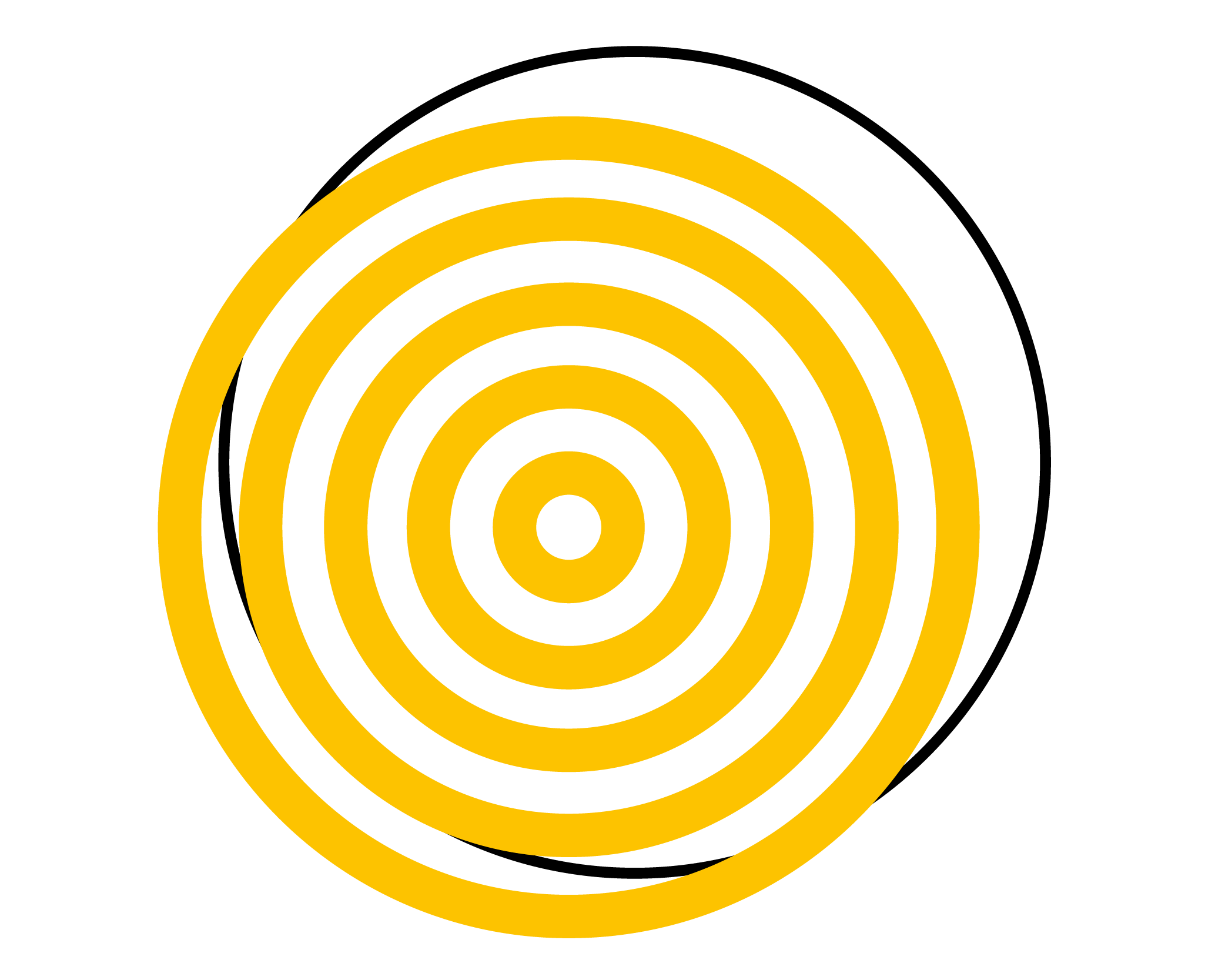 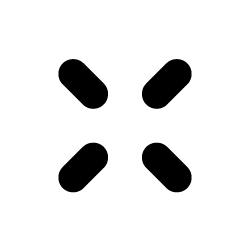 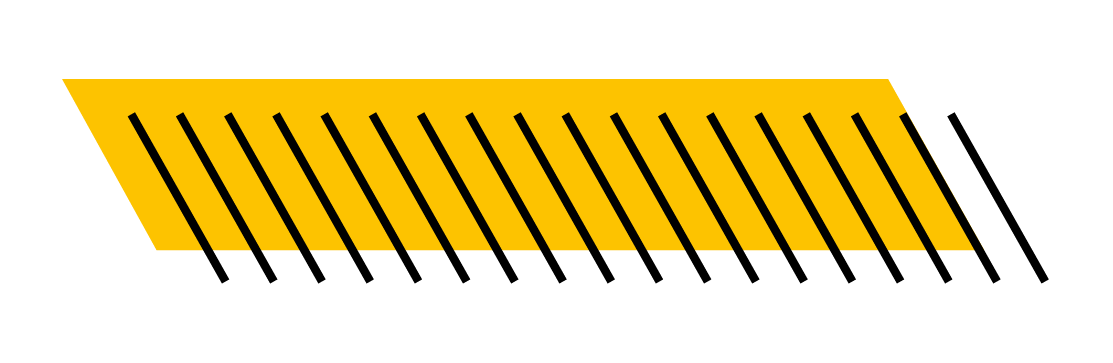 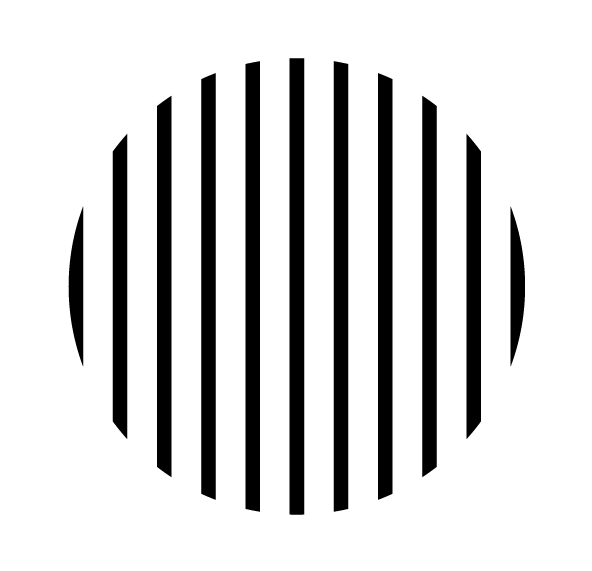 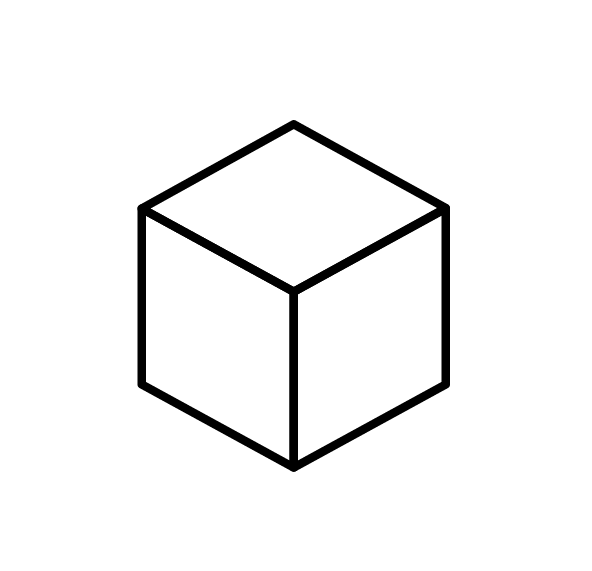 NODYN PWYSIG
Oherwydd yr angen i ddiogelu plant, dim ond drwy athrawon a rhieni/gofalwyr y bydd y Sefydliad Ffiseg yn derbyn ceisiadau. Darllenwch delerau ac amodau’r gystadleuaeth yn ofalus i gael rhagor o wybodaeth.
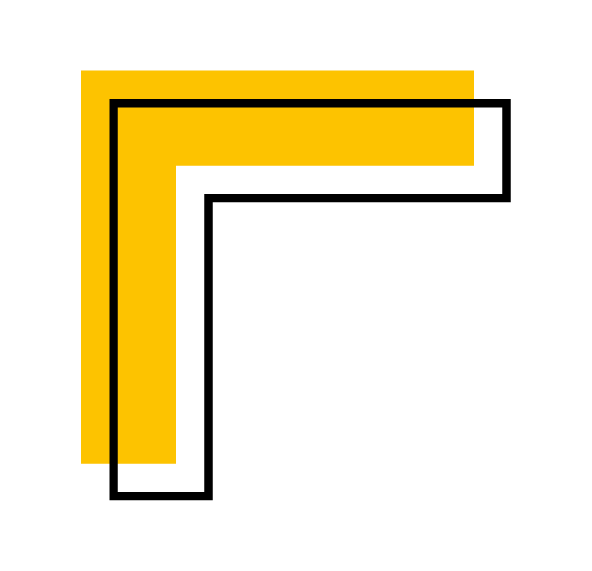 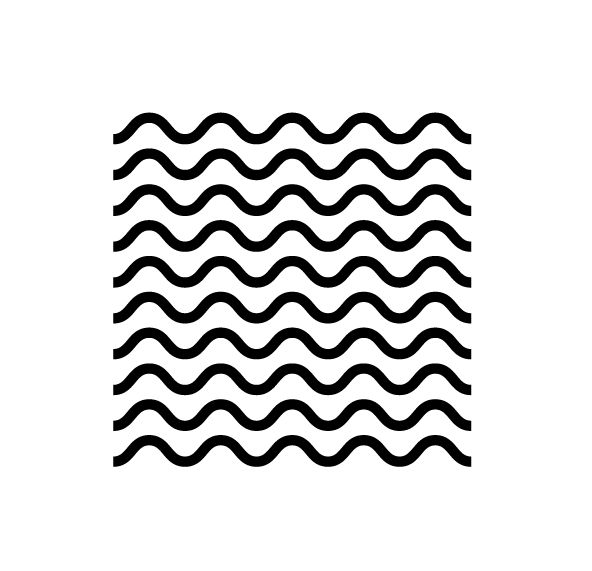 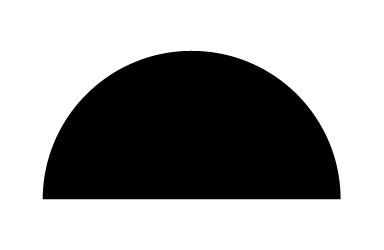 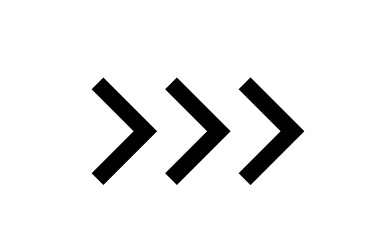 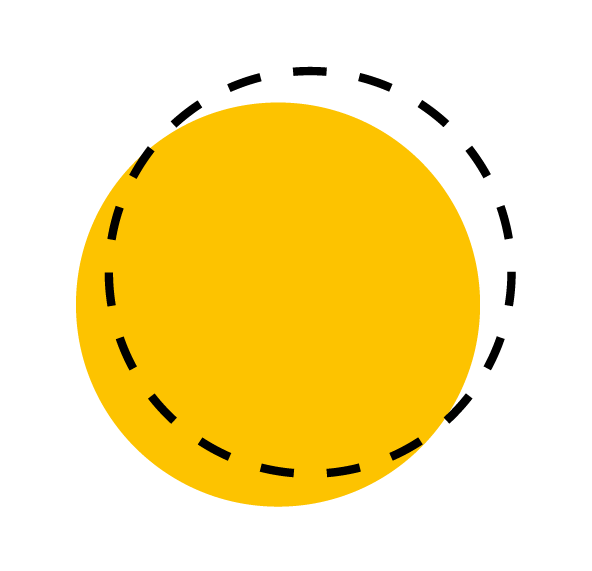 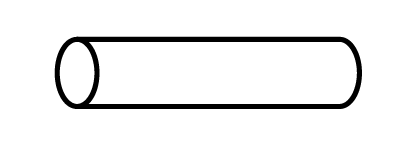 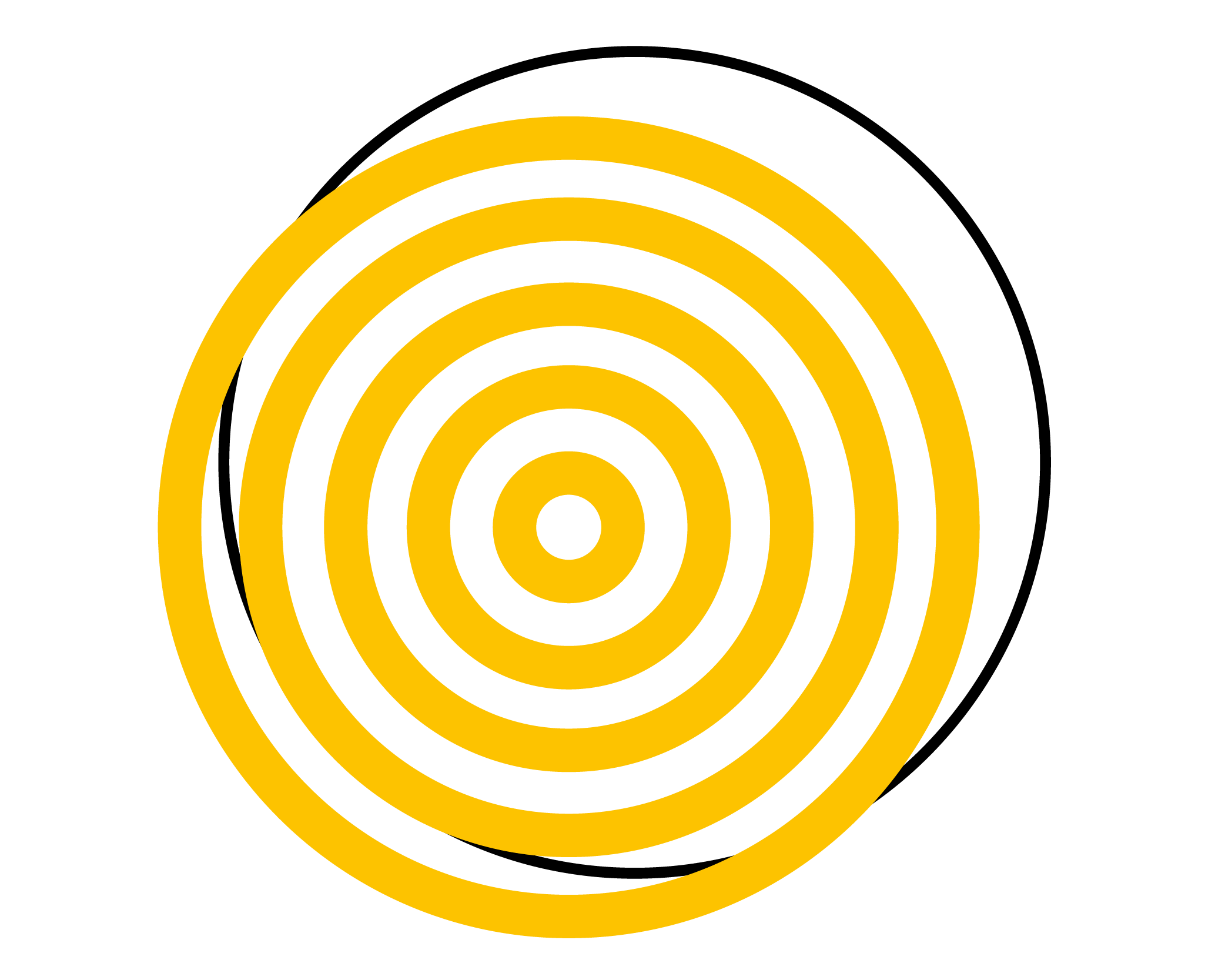 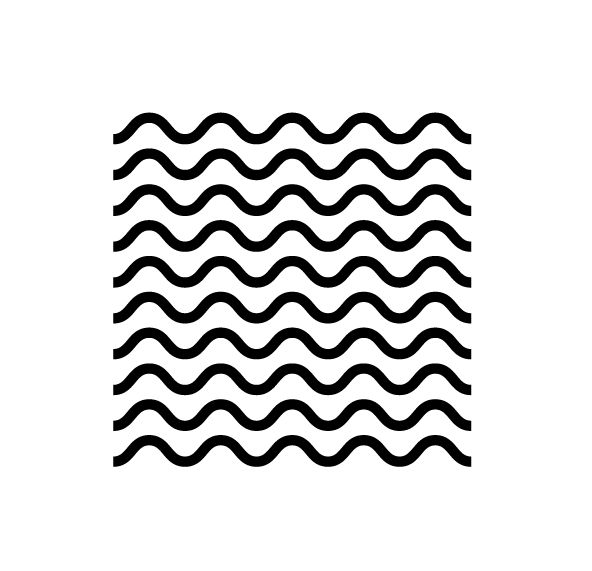 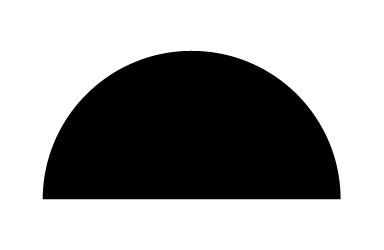 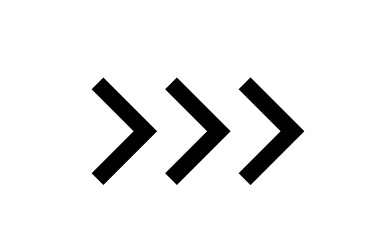 Yn frwdfrydig ynghylch a
Gwyddoniaeth, Cerddoriaeth,
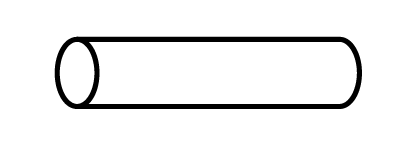 Celf, Chwaraeon…
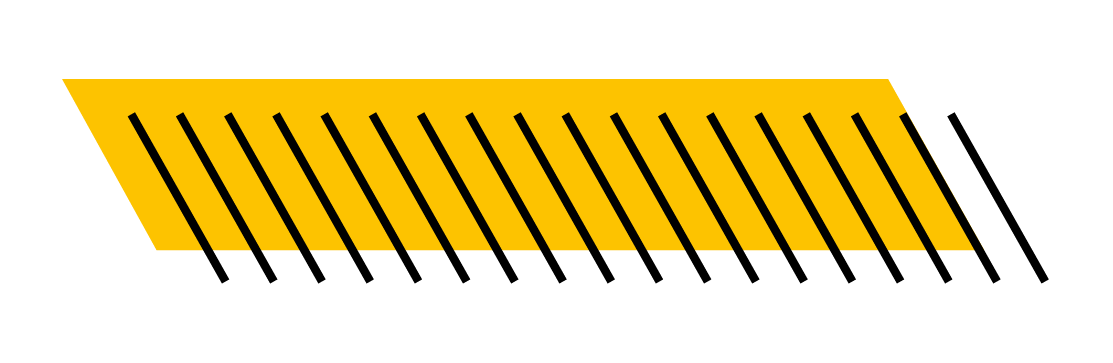 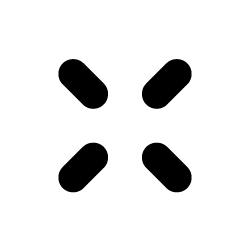 Rhywbeth arall?
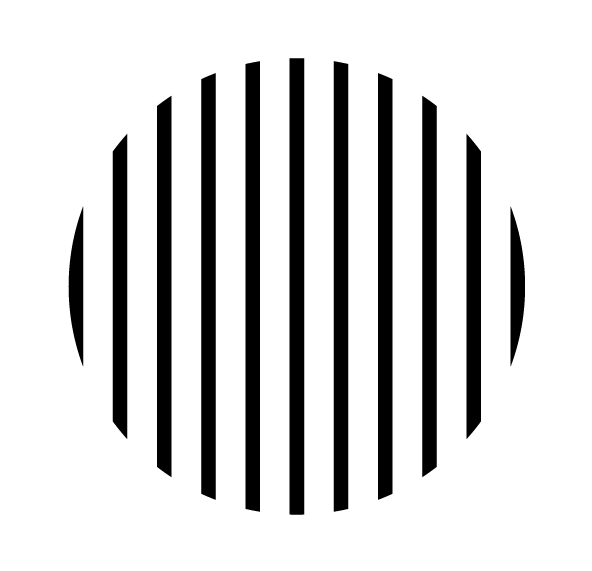 Beth bynnag yr ydych yn frwdfrydig yn ei gylch, sianelwch eich creadigrwydd at rywbeth arbennig gyda ‘The Eurekas’.
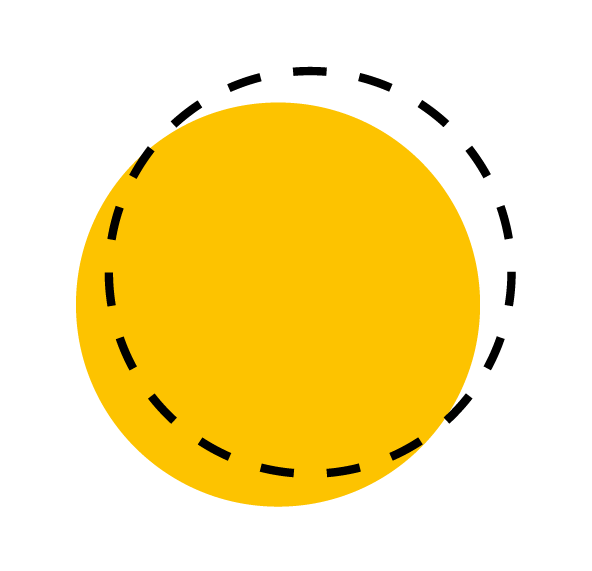 Something else?
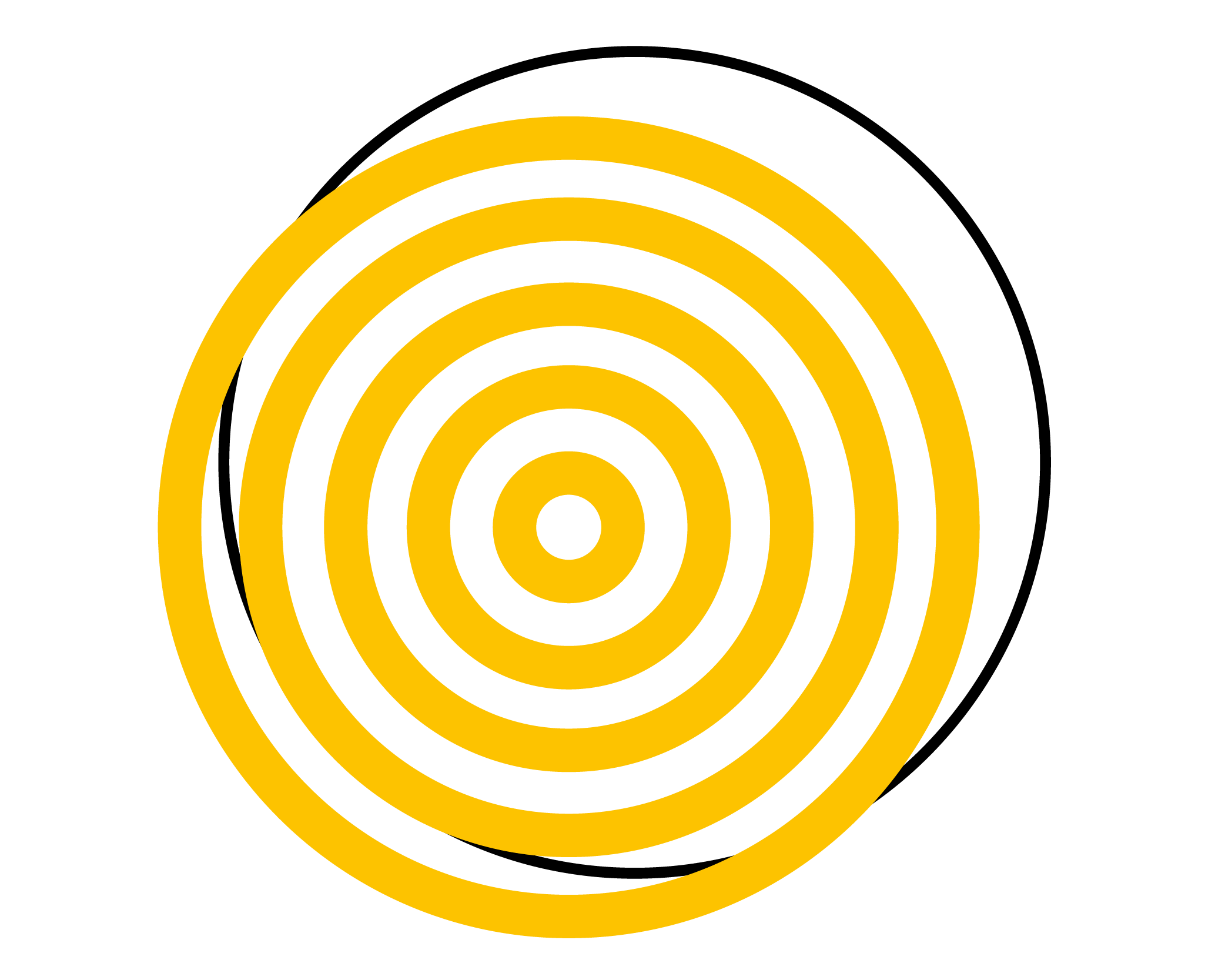 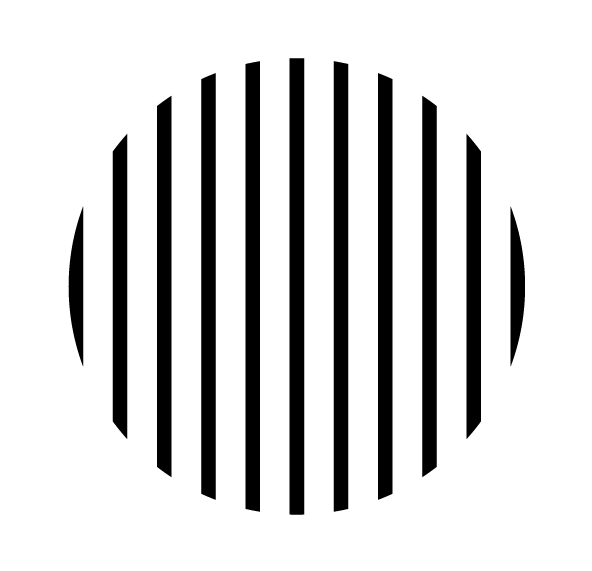 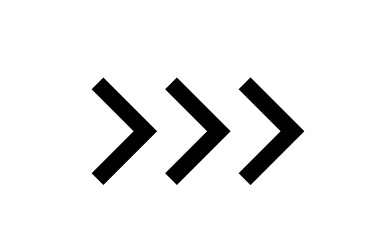 Beth yw ‘The Eurekas’?
Cystadleuaeth flynyddol ym maes ffiseg yw ‘The Eurekas’, ar gyfer myfyrwyr 11-16 oed yn y DU ac Iwerddon, lle’r ydym yn eich herio I  feddwl yn wahanol am ffiseg. 

Dychmygwch fod y byd yn bos enfawr y mae angen ei ddatrys, o heriau byd-eang megis mynd i’r afael â’r newid yn yr hinsawdd i bethau mwy personol megis cael eich cacennau i godi’n berffaith neu ddeall y strategaeth sy’n arwain at gôl dyngedfennol.  Hoffem eich herio i ddangos i ni sut y gall ffiseg ddarparu’r atebion.

Rydym am weld ceisiadau sy’n eich dangos yn rhyngweithio â ffiseg mewn modd creadigol sydd efallai’n annisgwyl – wrth i chi archwilio sut y gall ffiseg ddarparu’r atebion i’r dirgelion yn ein bywydau.

Bydd panel ysbrydoledig o feirniaid yn penderfynu pa geisiadau sy’n dangos gwreiddioldeb a chreadigrwydd eithriadol, a bydd un enillydd cyffredinol yn cael  £1,000/€1,200  yn ogystal â  £250/€300  i’w ysgol. Bydd y ddau sy’n ail yn cael  £500/€600  yr un, a bydd chwe gwobr o  £250/€300  yn cael eu dyfarnu i gais rhagorol gan rywun o bob oedran, o 11 i 16.
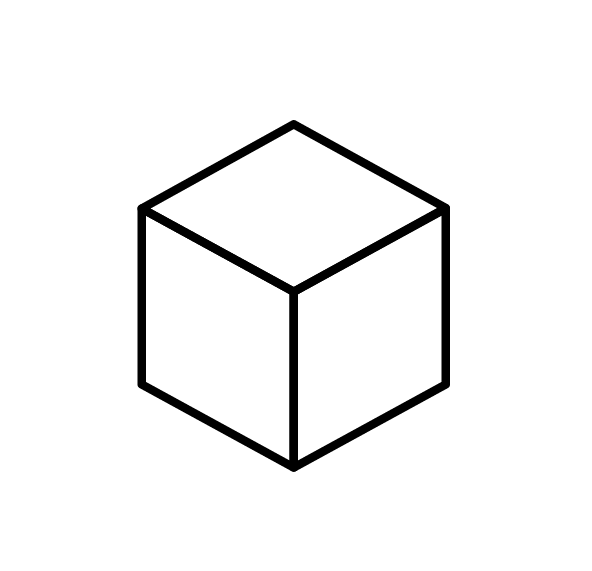 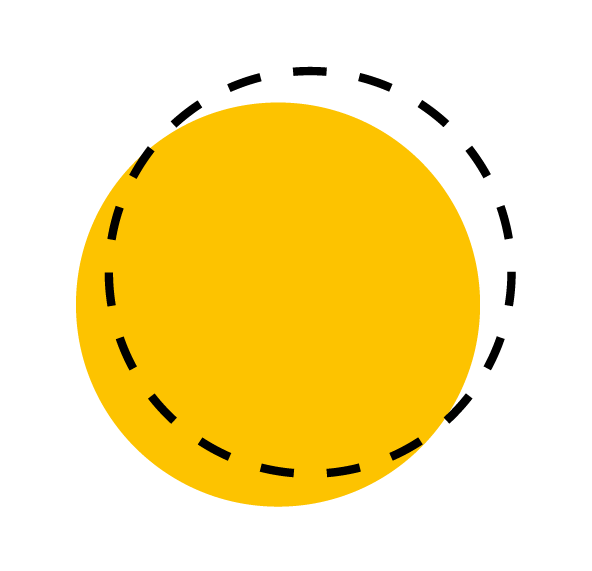 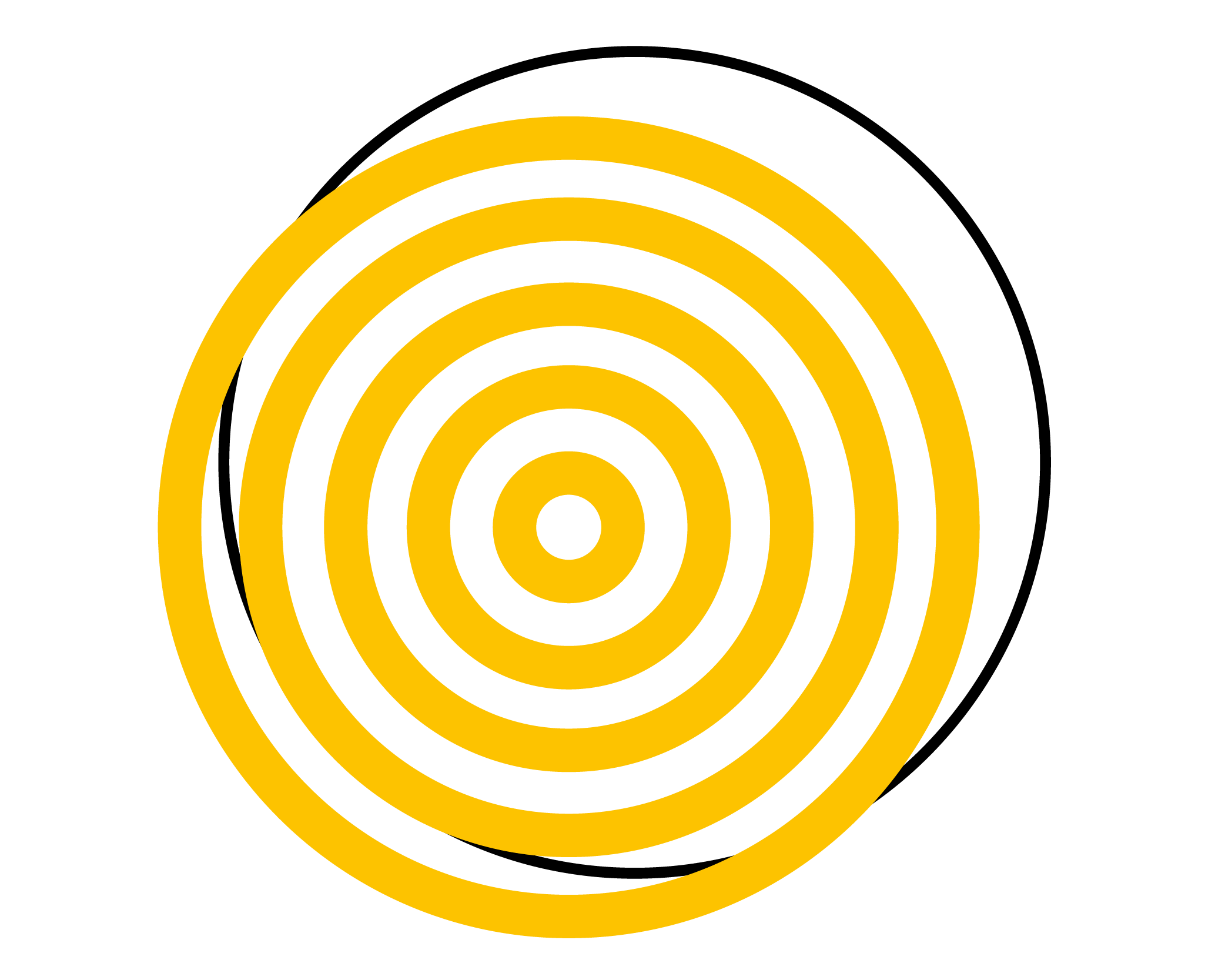 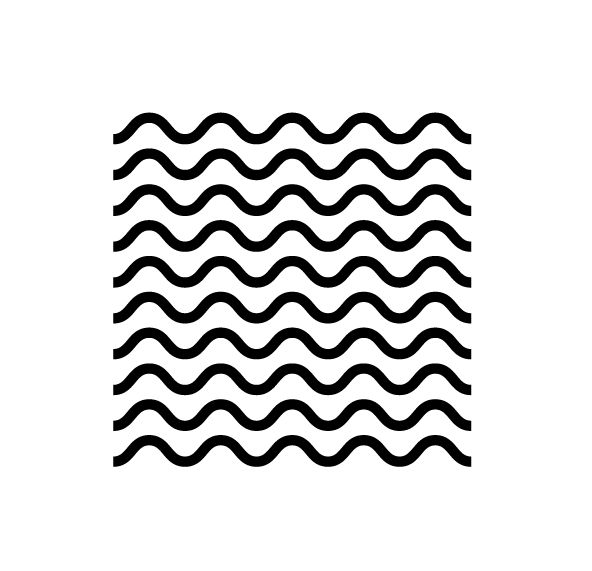 Gwyliwch y fideo
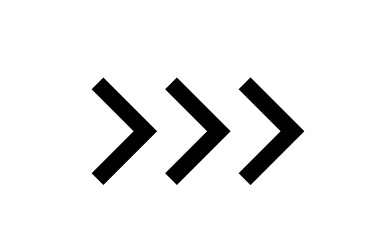 Gwyliwch fideo ‘The Eurekas’ i gael gwybod mwy am y gystadleuaeth.
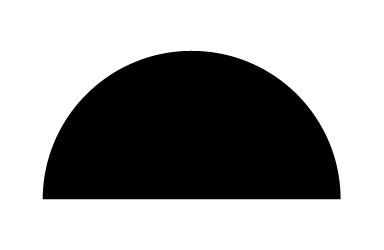 We will replace this when the video is done
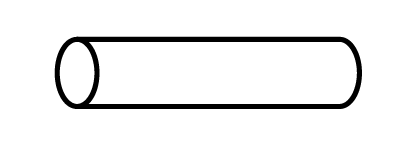 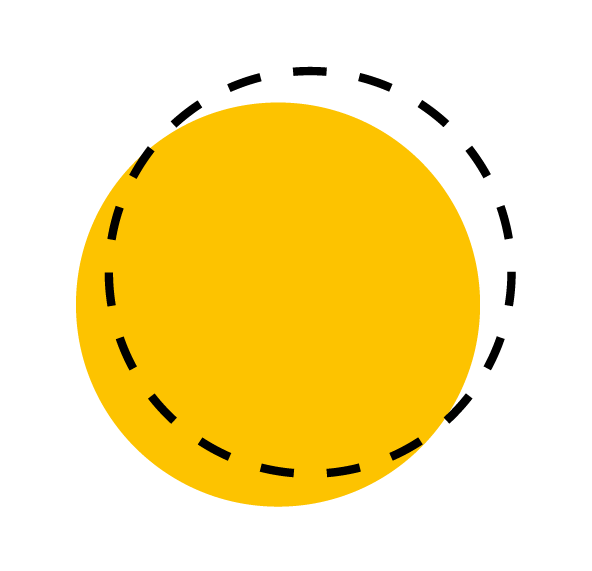 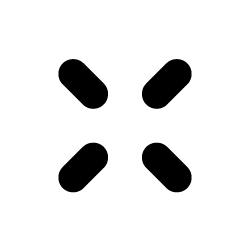 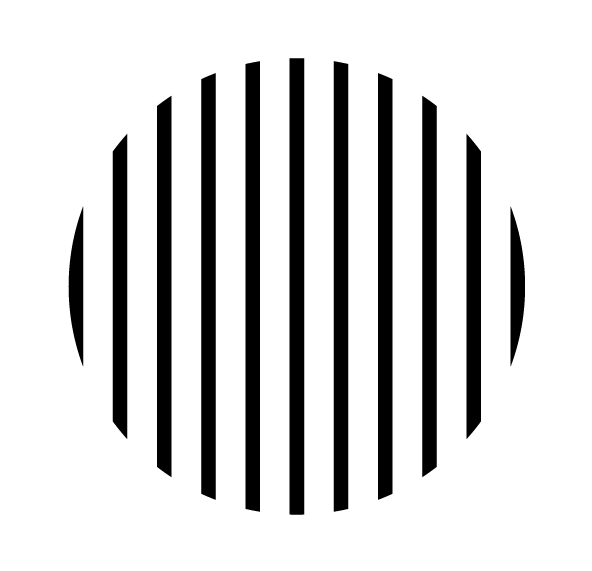 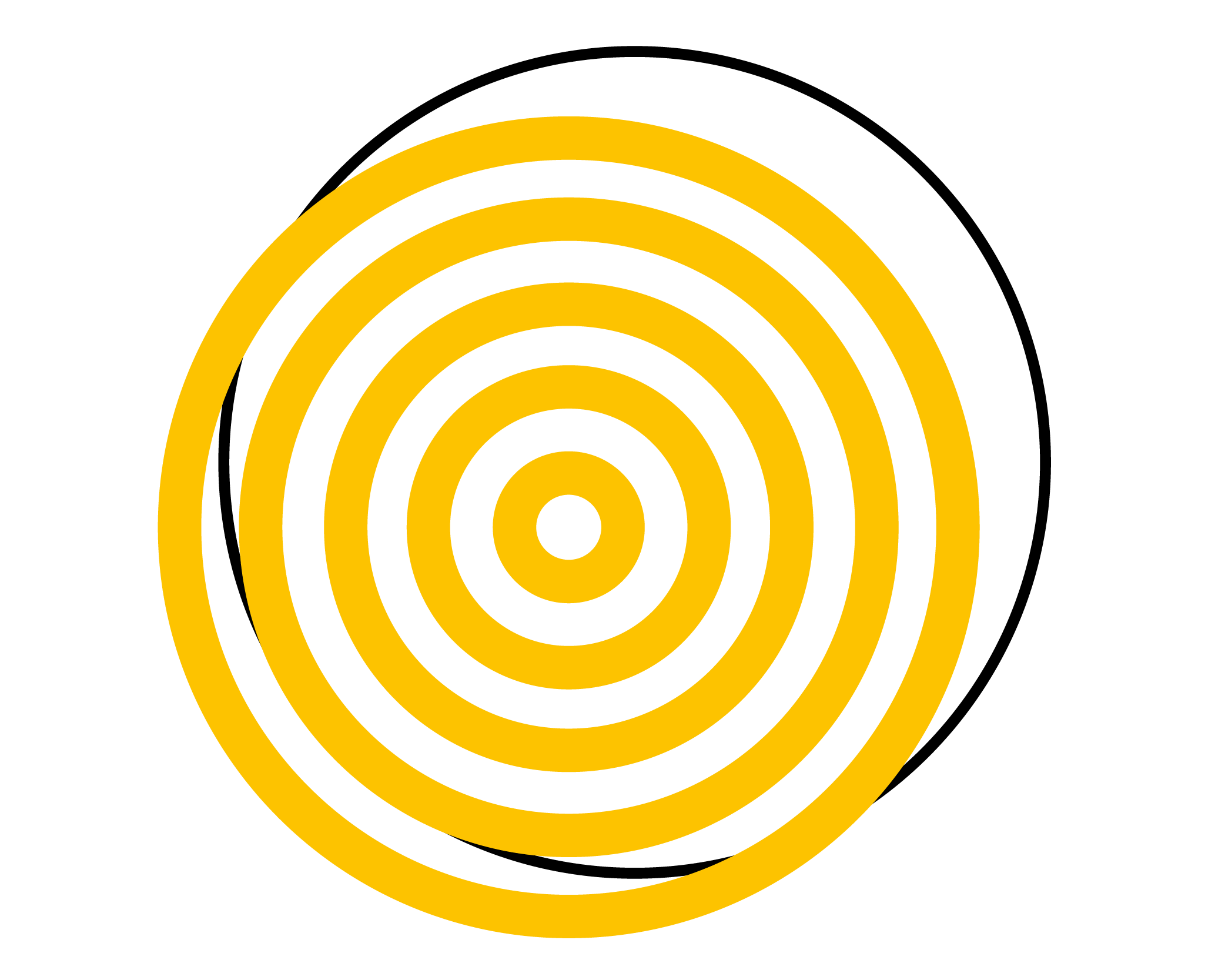 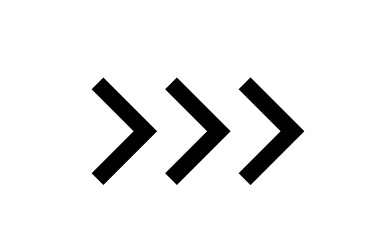 Cael ysbrydoliaeth
I gael ysbrydoliaeth, edrychwch ar geisiadau llynedd: theeurekas.co.uk/get-inspired
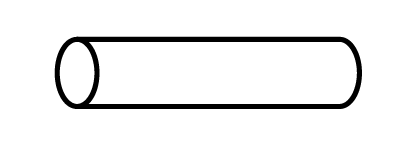 We will replace these when the website is up
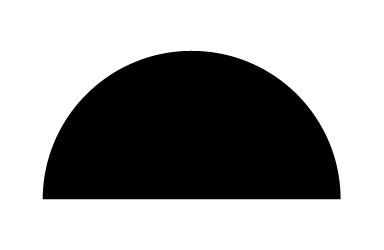 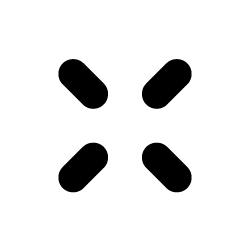 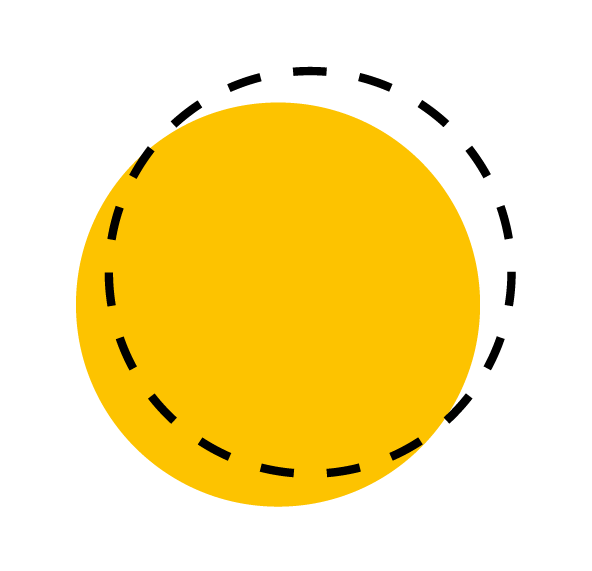 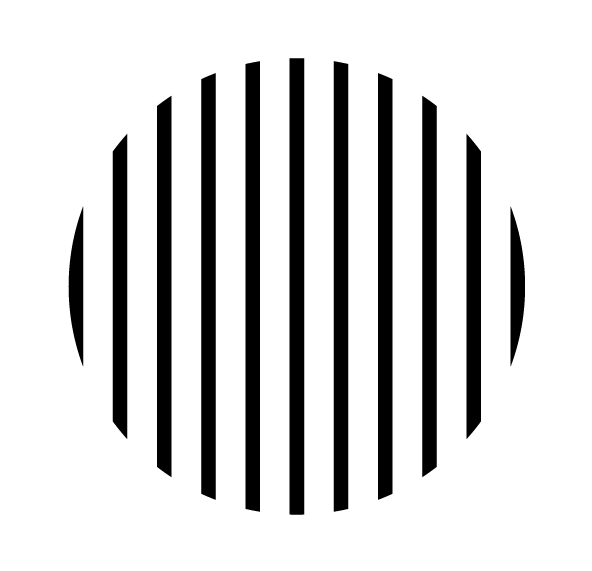 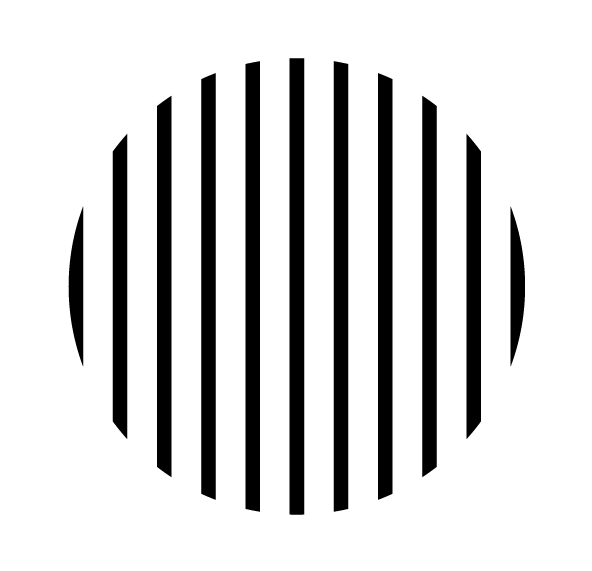 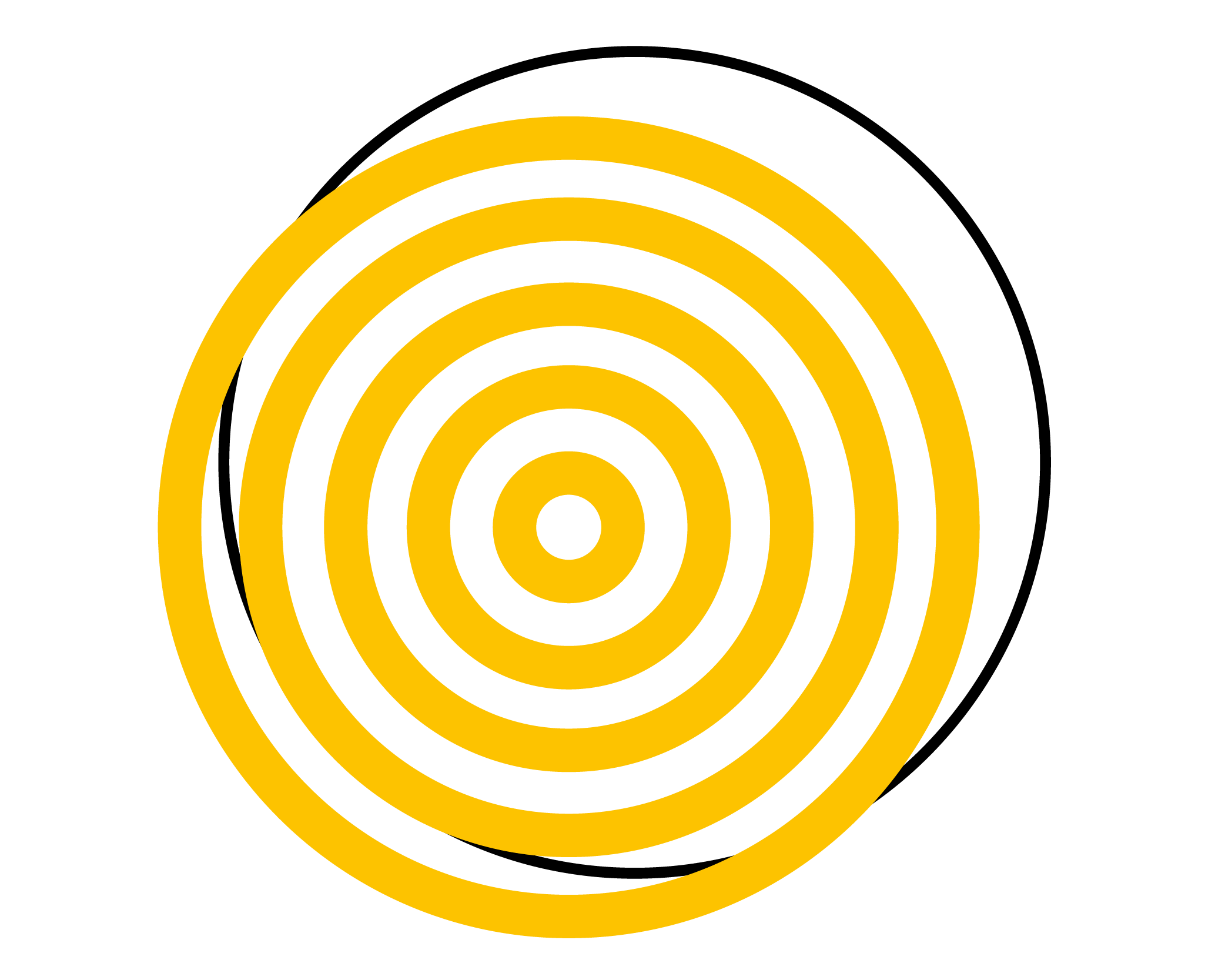 Byddwch yn greadigol
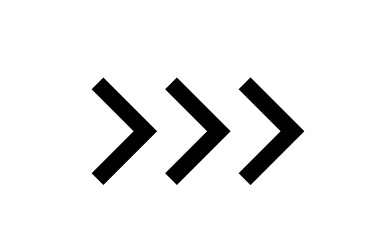 Tybed beth y gallech chi ei wneud?


 






Cyhyd â bod eich cais yn dangos  sut y mae ffiseg yn gallu ein helpu i ddatrys dirgelion  bydd gennych siawns dda o ennill y prif wobrau.
Gallwch esbonio’r broses feddwl hon yn eich llythyr eglurhad (mae rhagor o wybodaeth i’w gael yn   Canllawiau i’r Gystadleuaeth  ).
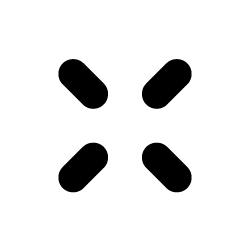 Creu gwaith celf  sy’n dangos sut y byddech yn datrys  problem  yr ydych yn frwdfrydig yn ei chylch, boed yn broblem fyd-eang neu’n broblem leol  
Creu cerflun  o ddyfais ym maes iechyd, sydd wedi gwella ansawdd eich bywyd chi neu fywyd rhywun sy’n annwyl i chi
Cyfarwyddo fideo  sy’n esbonio’r ffiseg sy’n perthyn i’ch hoff gamp ym maes chwaraeon 
Canu cân  neu chwarae offeryn, ac esbonio sut y mae ffiseg yn gwneud i gerddoriaeth ddigwydd 
Meddwl am eich arwr   - rhywun yr ydych yn ei edmygu – ac esbonio’r ffiseg sy’n perthyn i’r hyn y mae’n enwog amdano 
Gwnïo, pobi neu adeiladu rhywbeth,  a dangos i ni sut y mae ffiseg yn golygu ei fod yn bosibl 
Troi eich hoff gêm ymlaen,  a dangos sut y mae’n defnyddio ffiseg i fod yn realistig
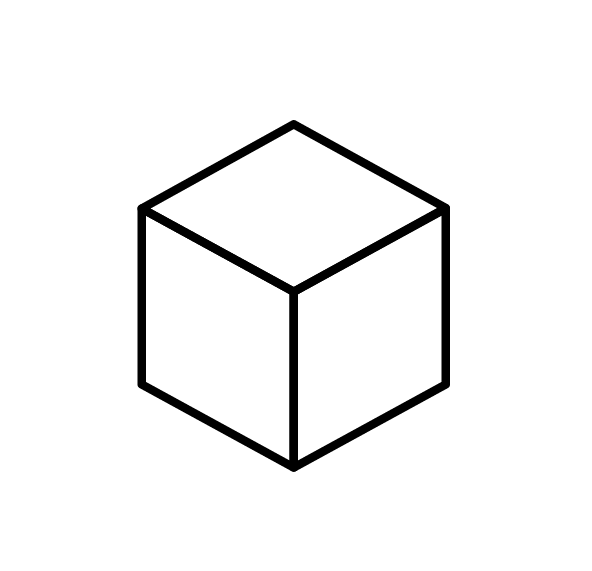 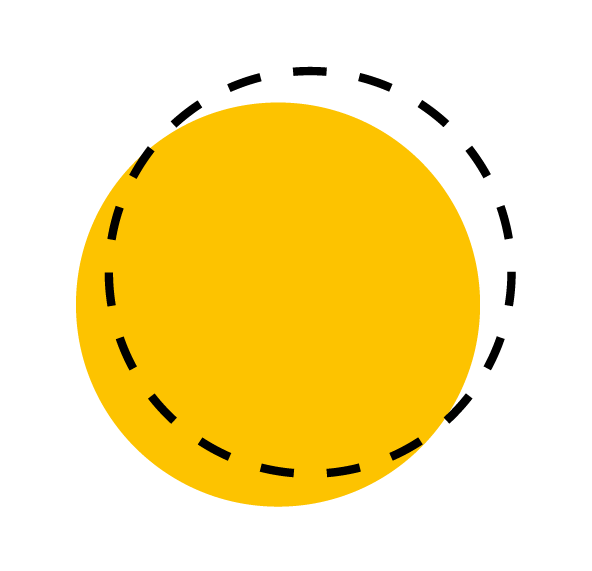 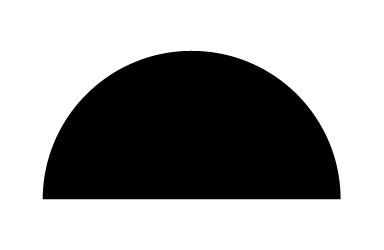 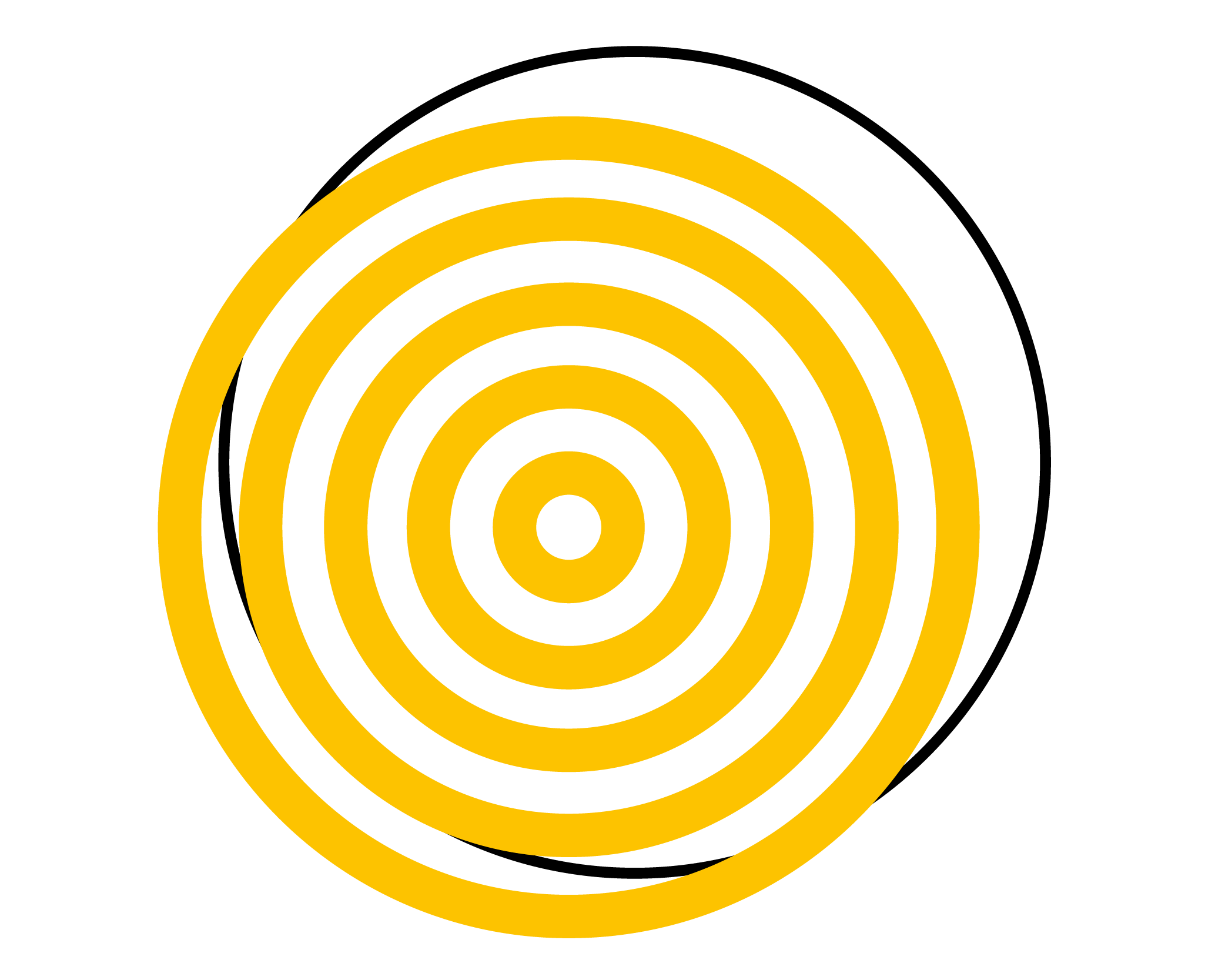 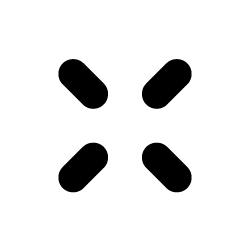 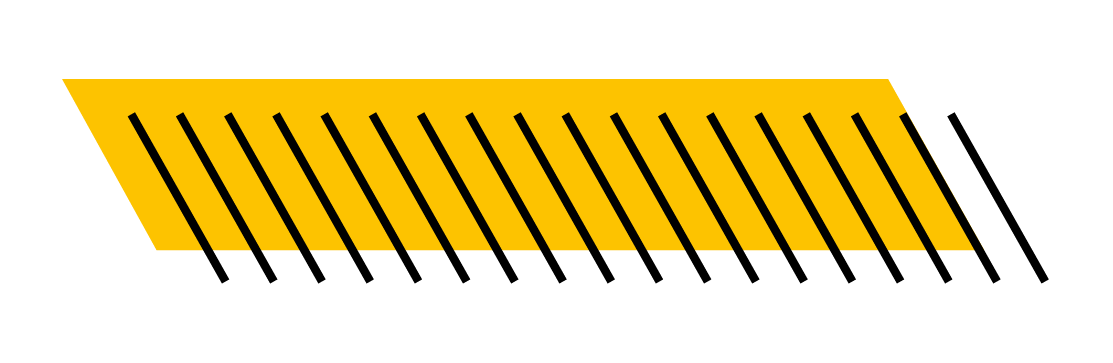 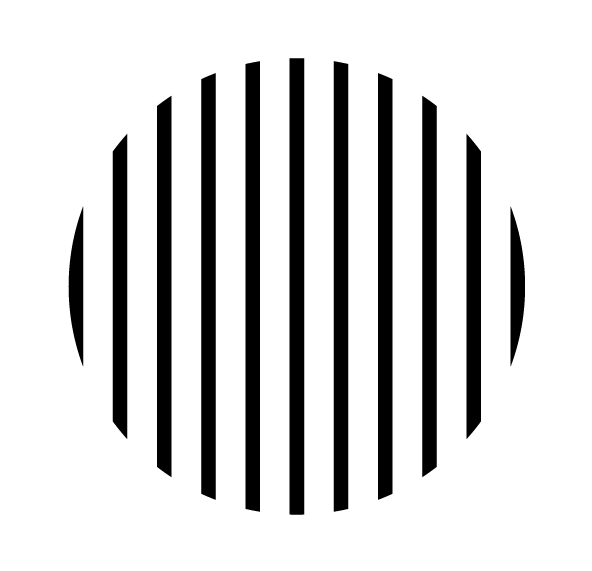 Y camau nesaf...
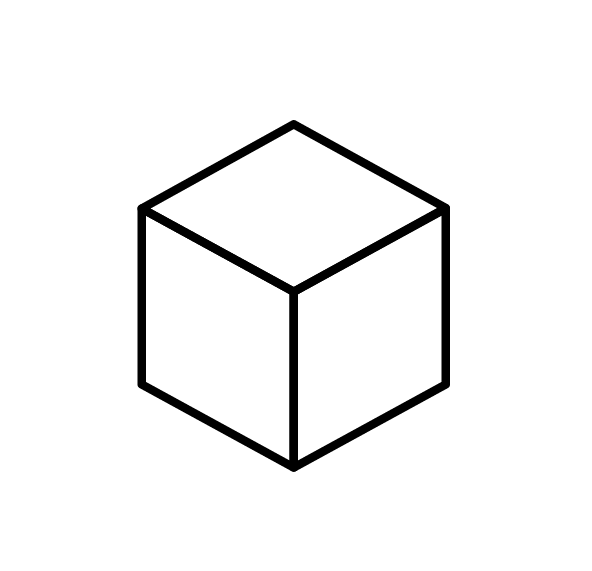 Allwch chi feddwl yn syth am unrhyw syniadau? Dechreuwch eu nodi ar bapur a byddwch yn greadigol!

Gofynnwch i’ch athro/athrawes neu’ch rhiant/gofalwr am help gyda syniadau ac am wybodaeth ynglŷn â dyddiadau cau.
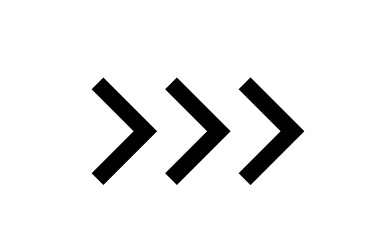 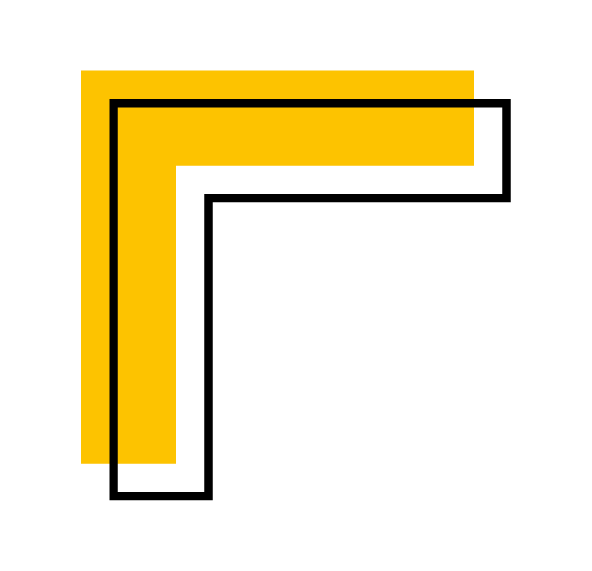 A chofiwch … feddwl yn wahanol am ffiseg.
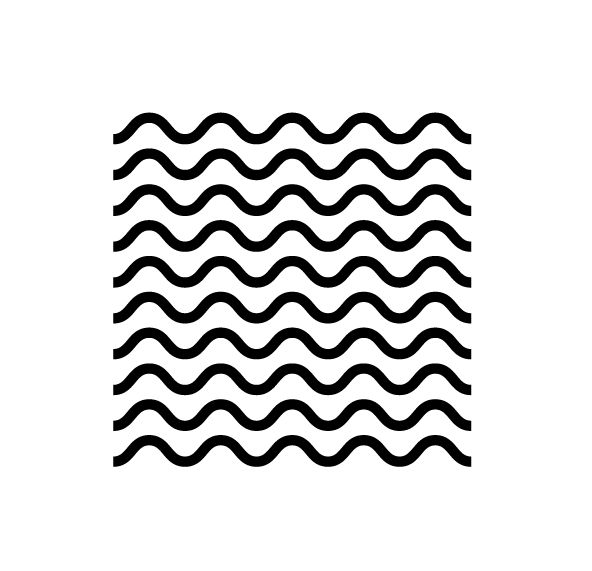 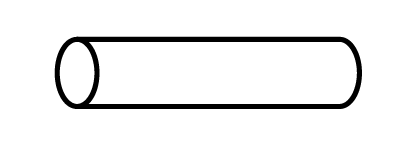 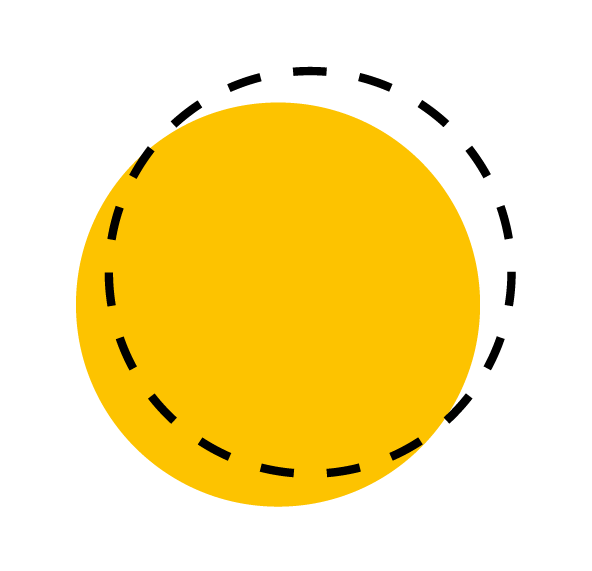 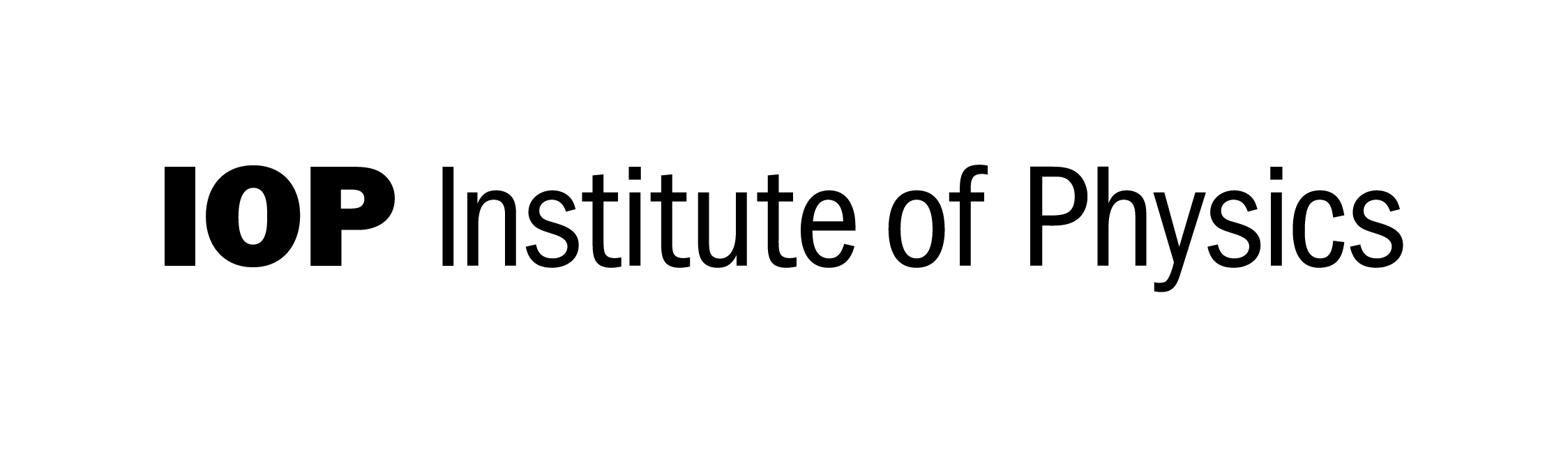 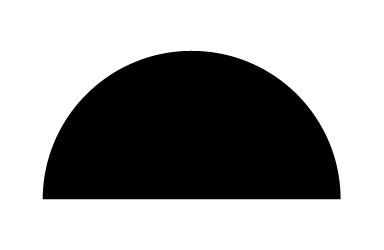